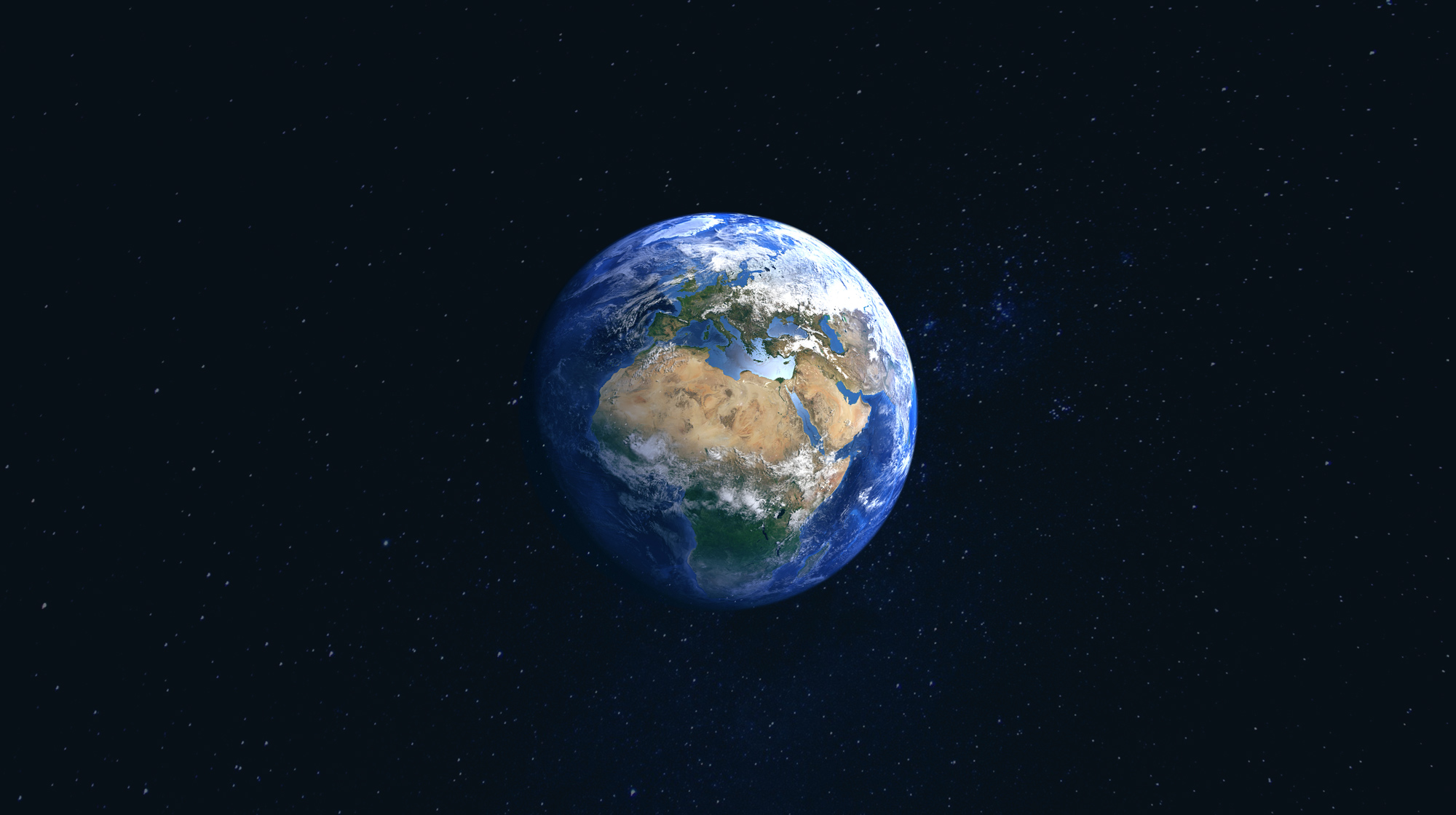 Ecosystems
European Youth for Environment
Sietse van der Ree
Ecosystems
What is an ecosystem?
A biological community of interacting organisms and their physical environment.
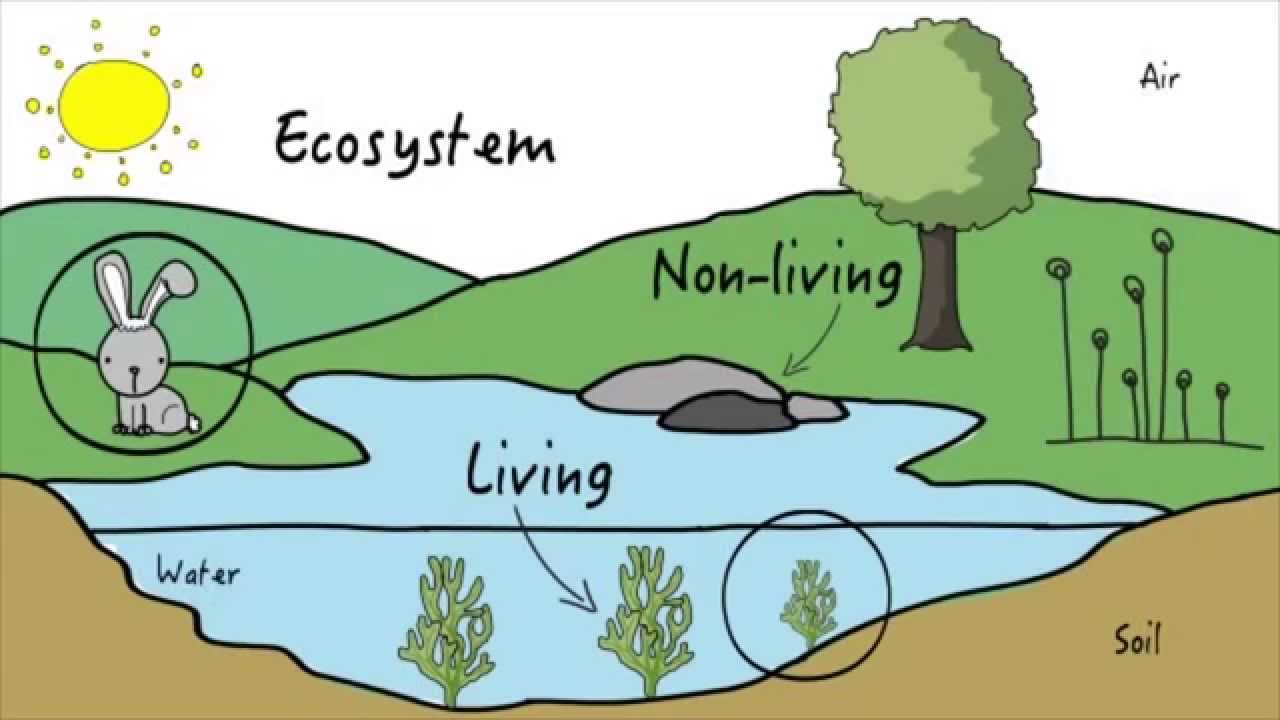 Ecosystems
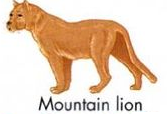 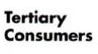 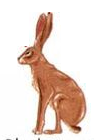 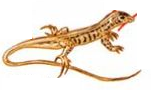 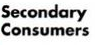 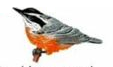 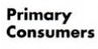 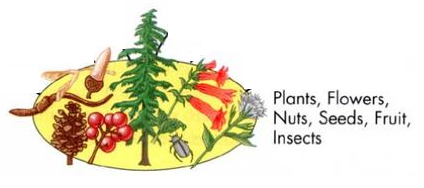 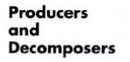 ecosystems
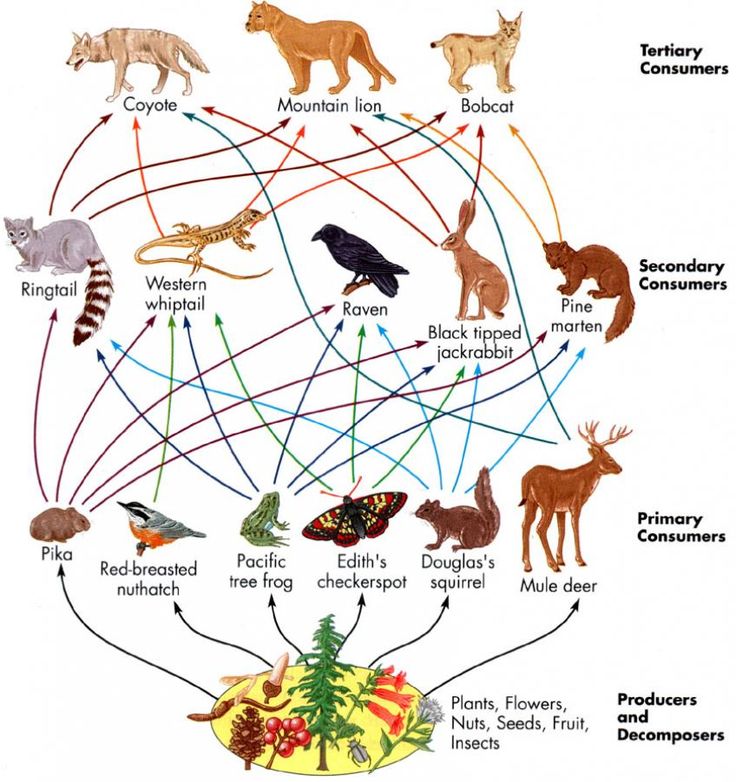 Ecosystems
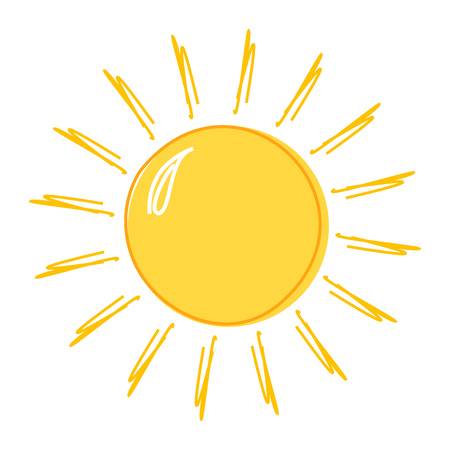 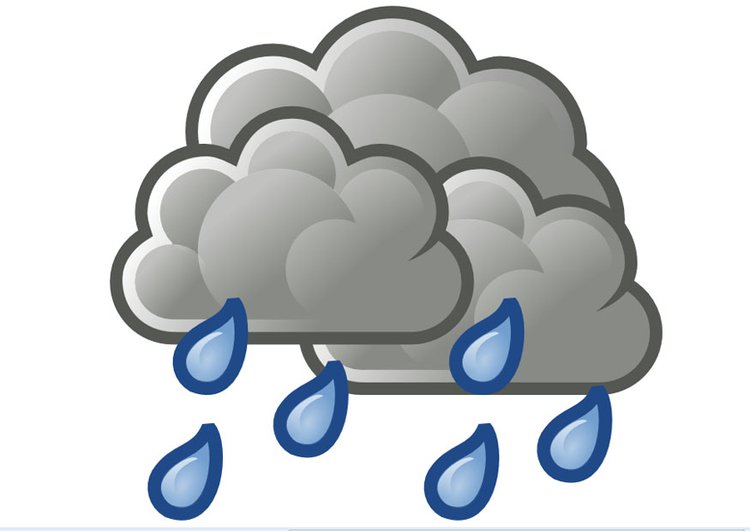 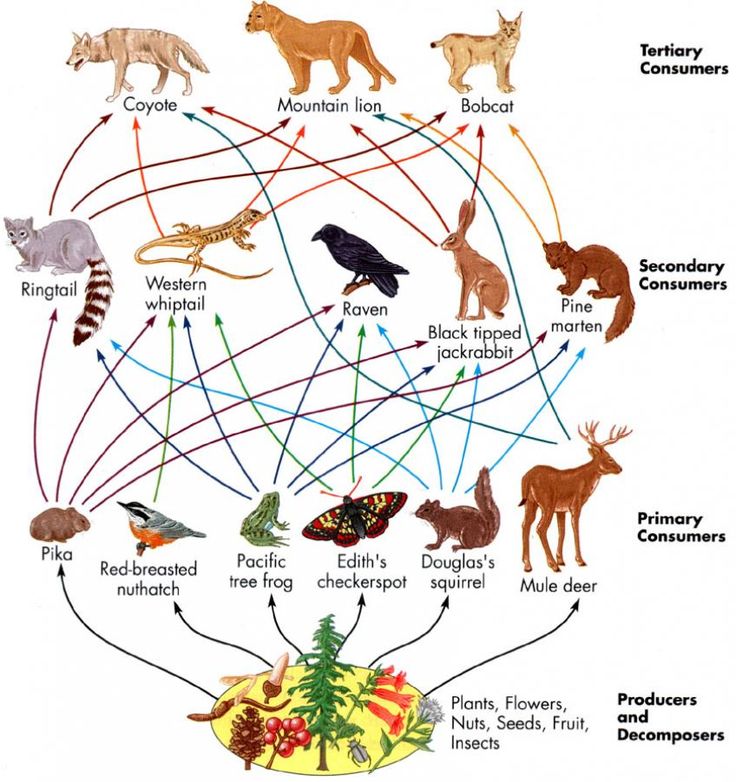 Ecosystems
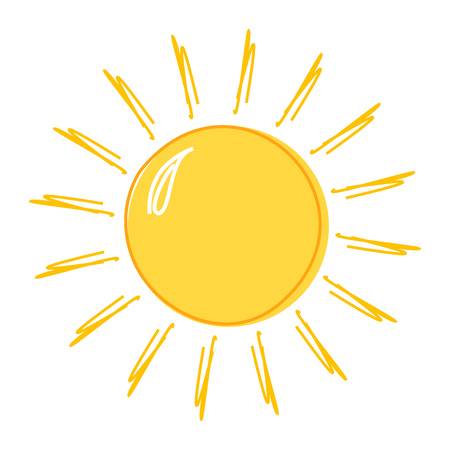 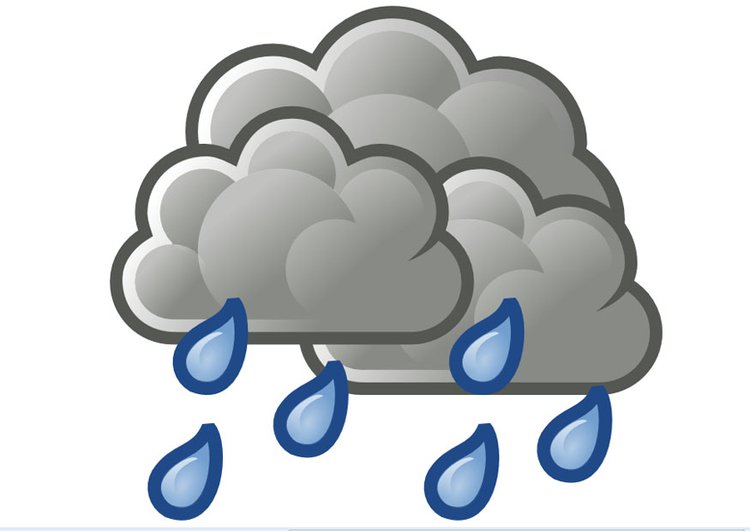 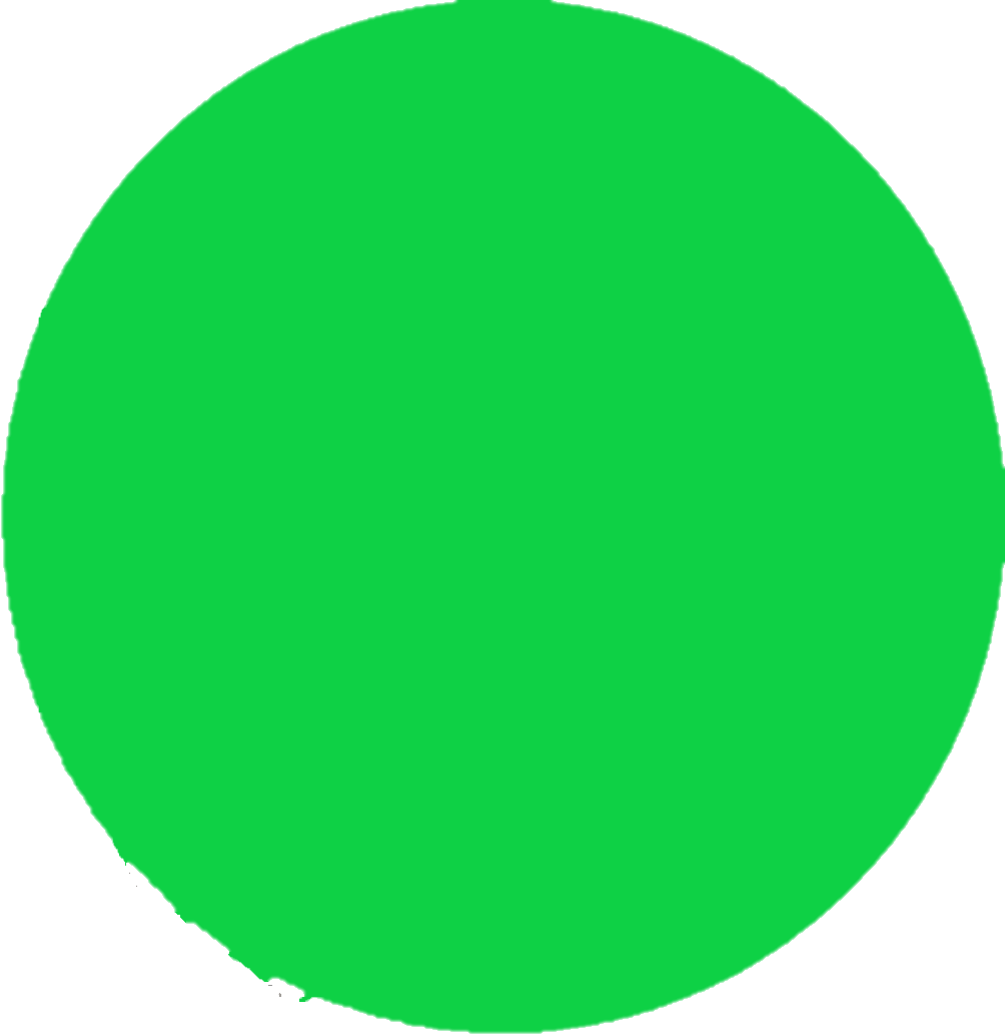 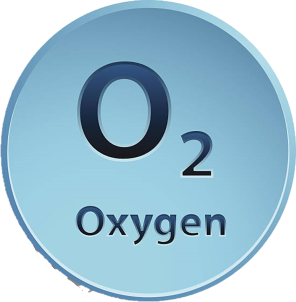 N2
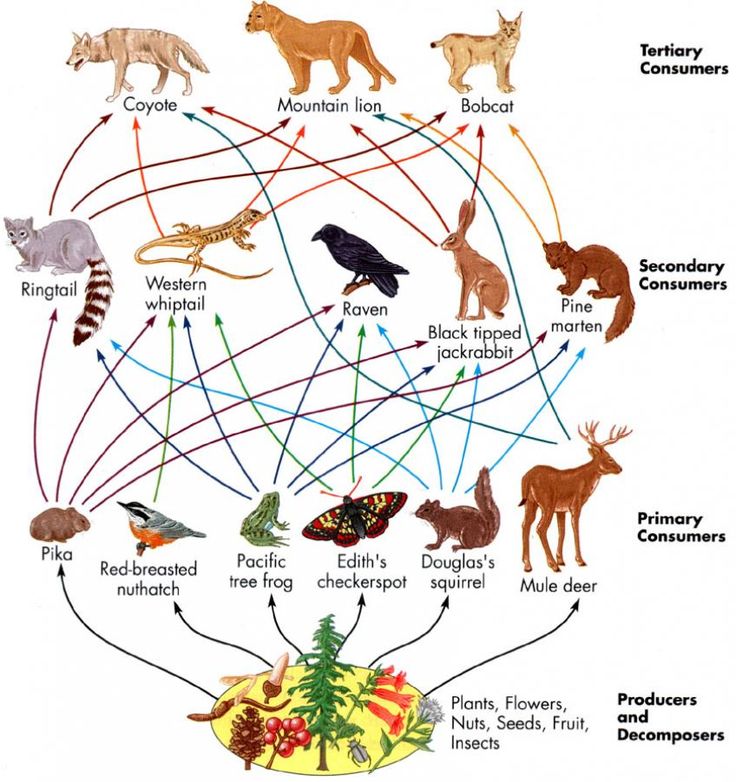 Nitrogen
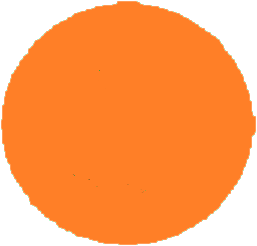 CO2
Carbon dioxide
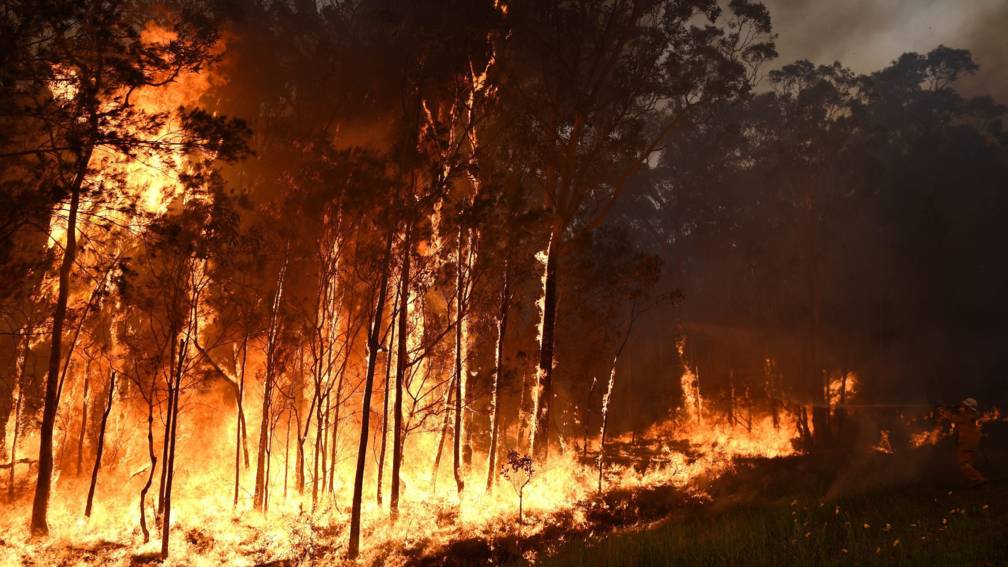 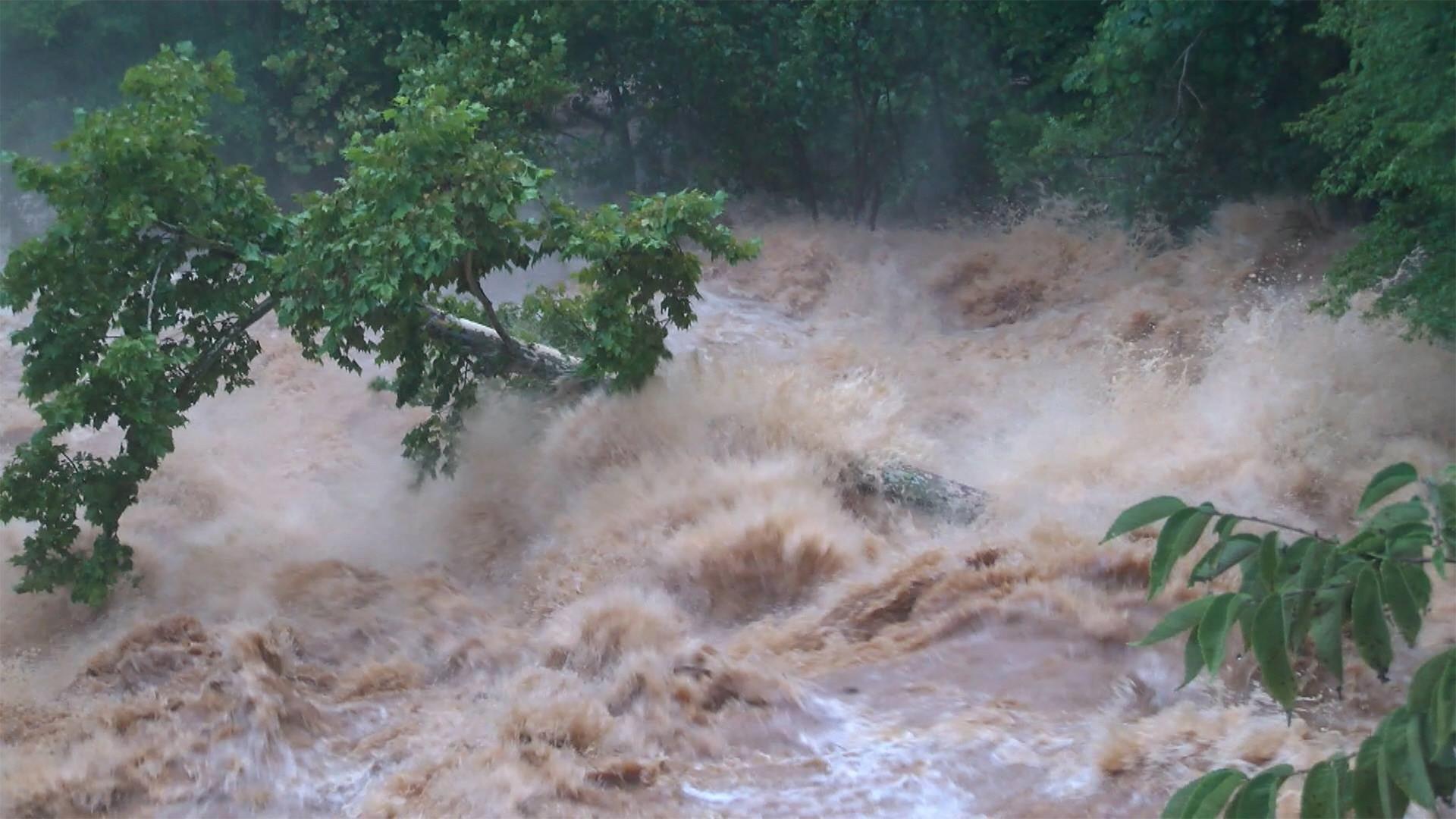 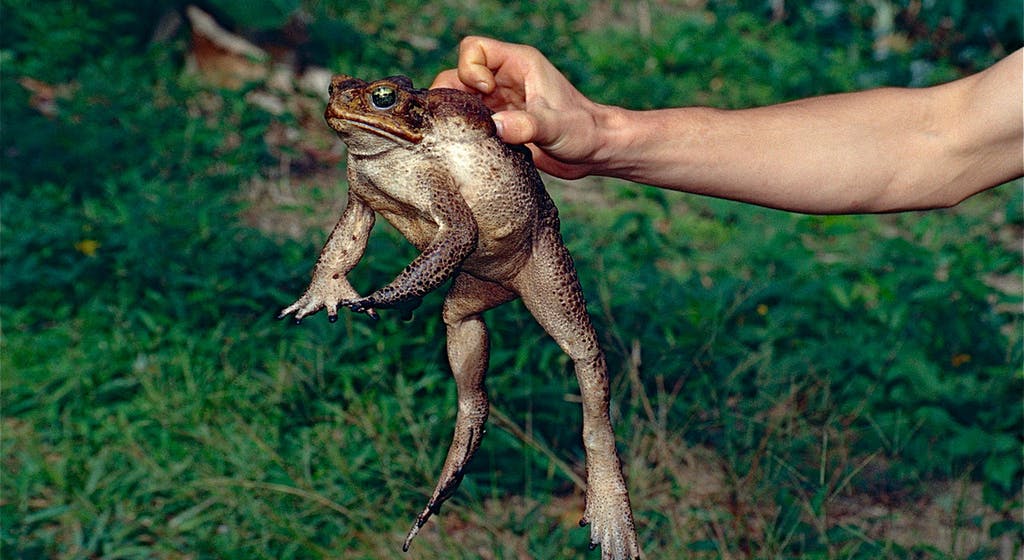 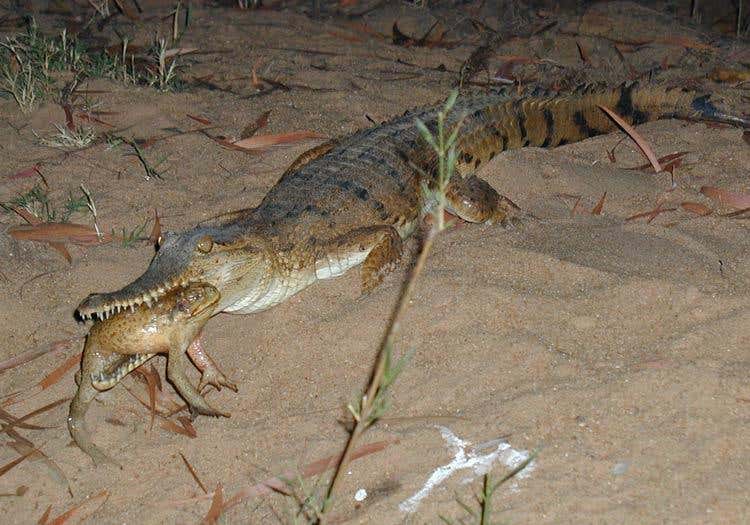 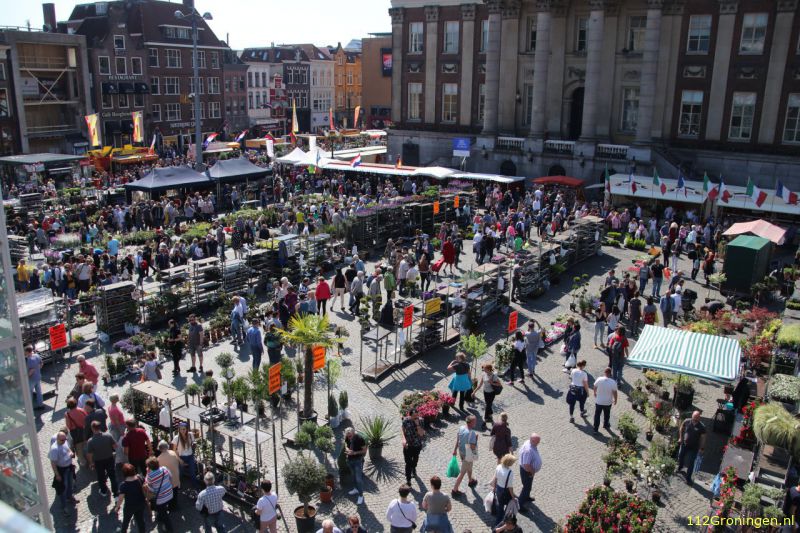 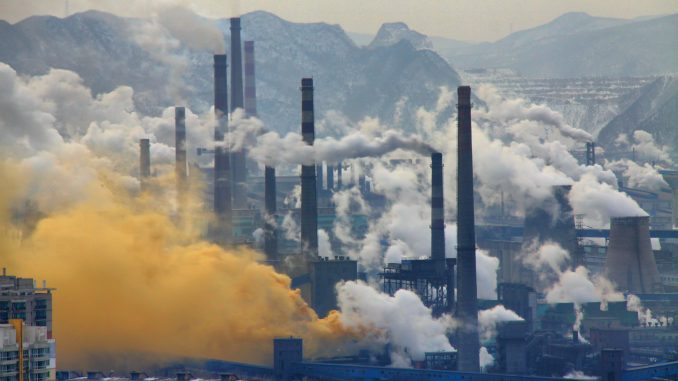 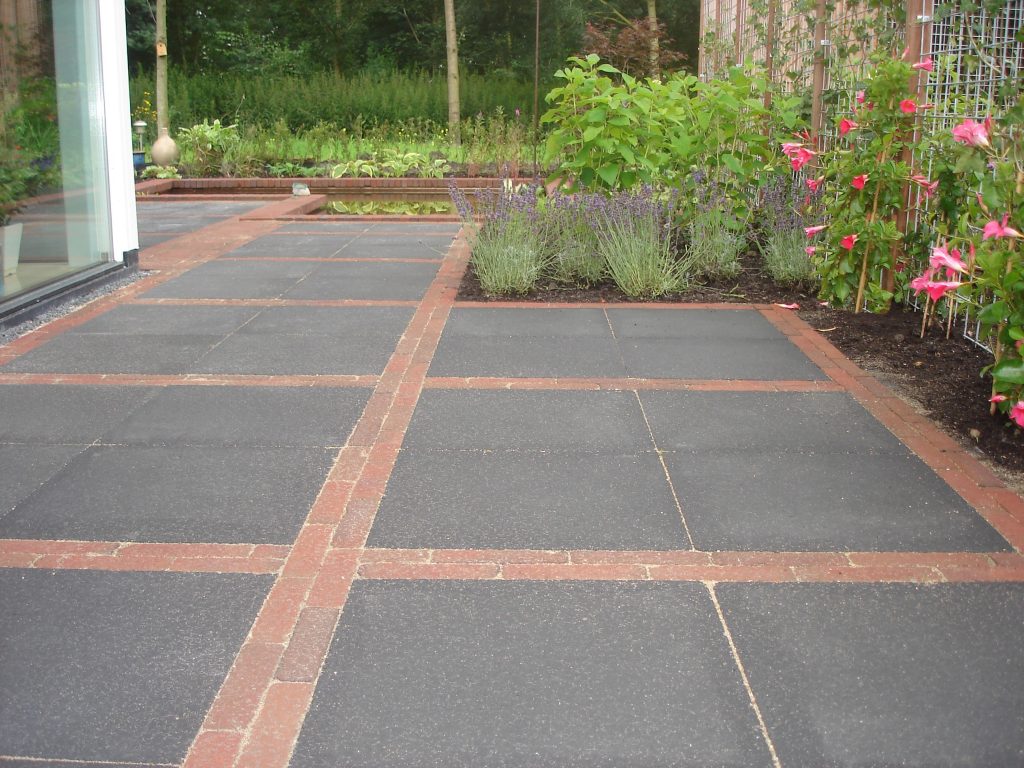 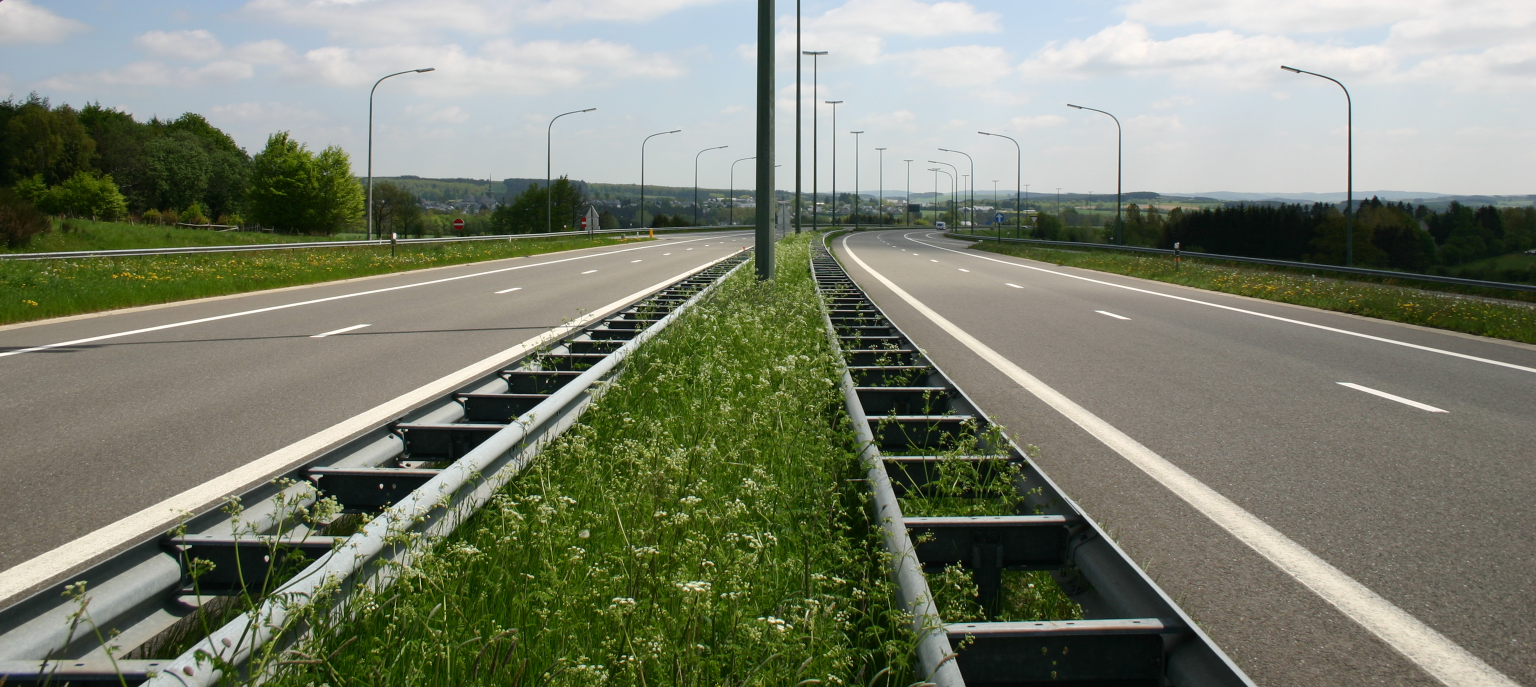 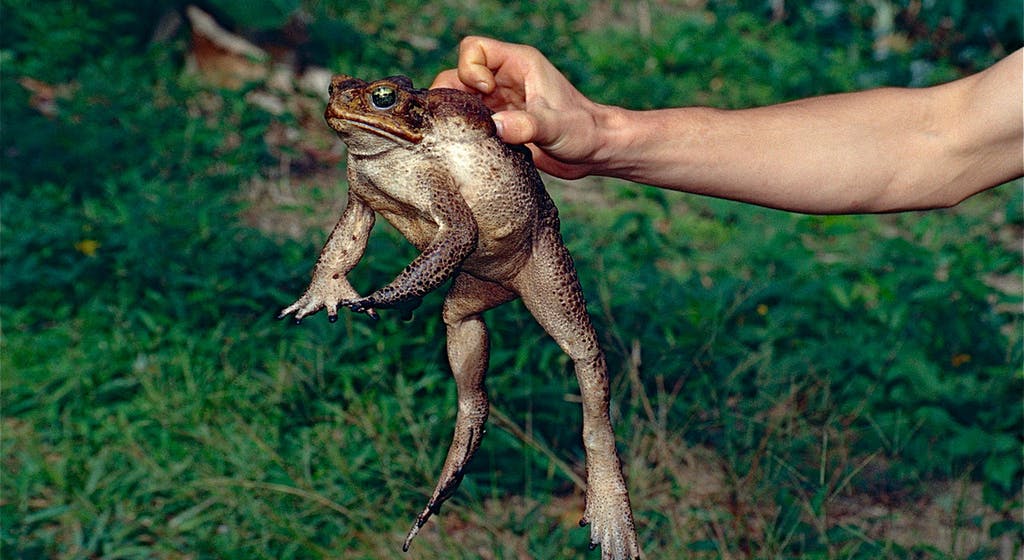 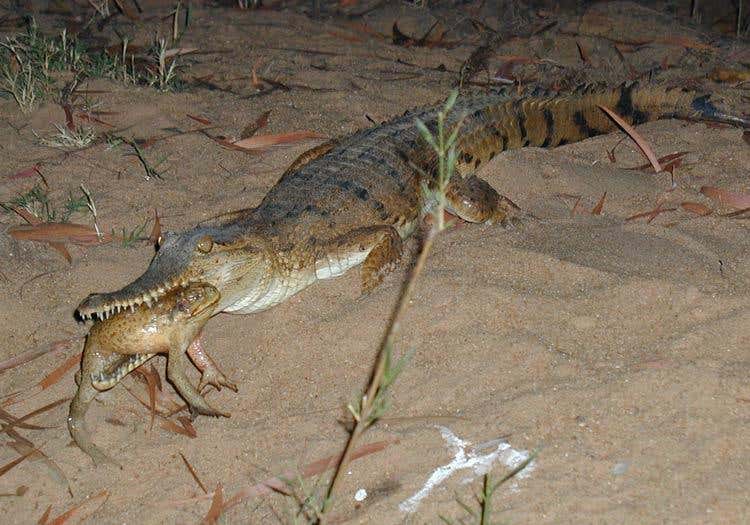 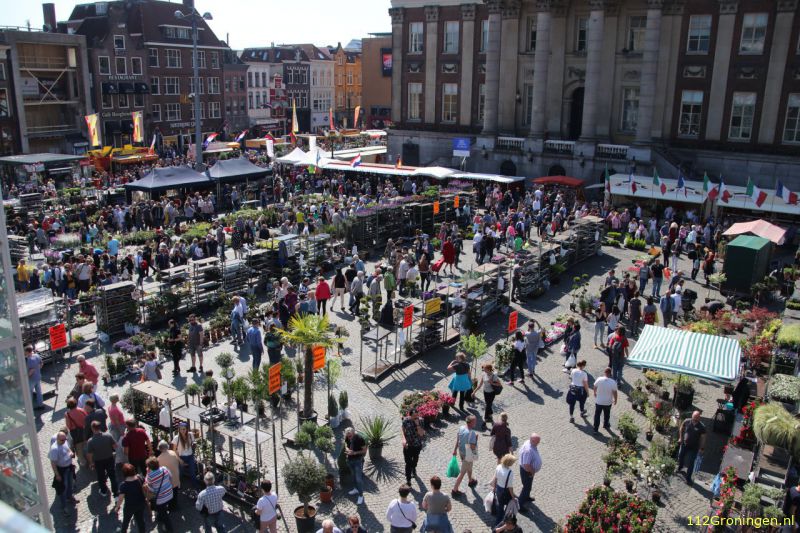 Ecosystems
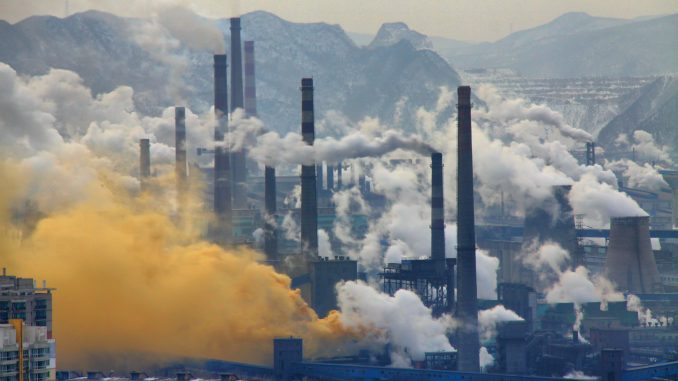 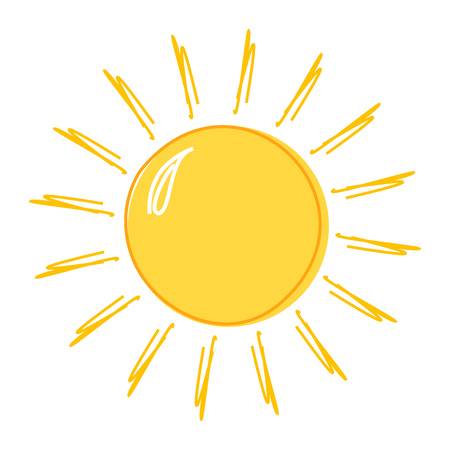 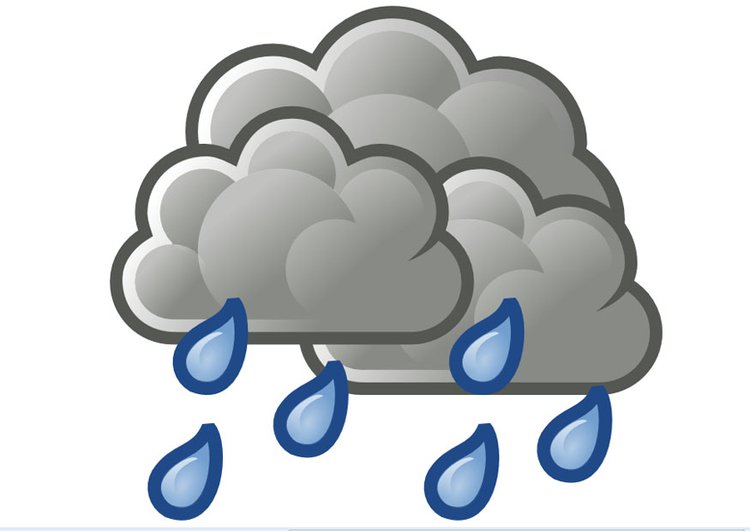 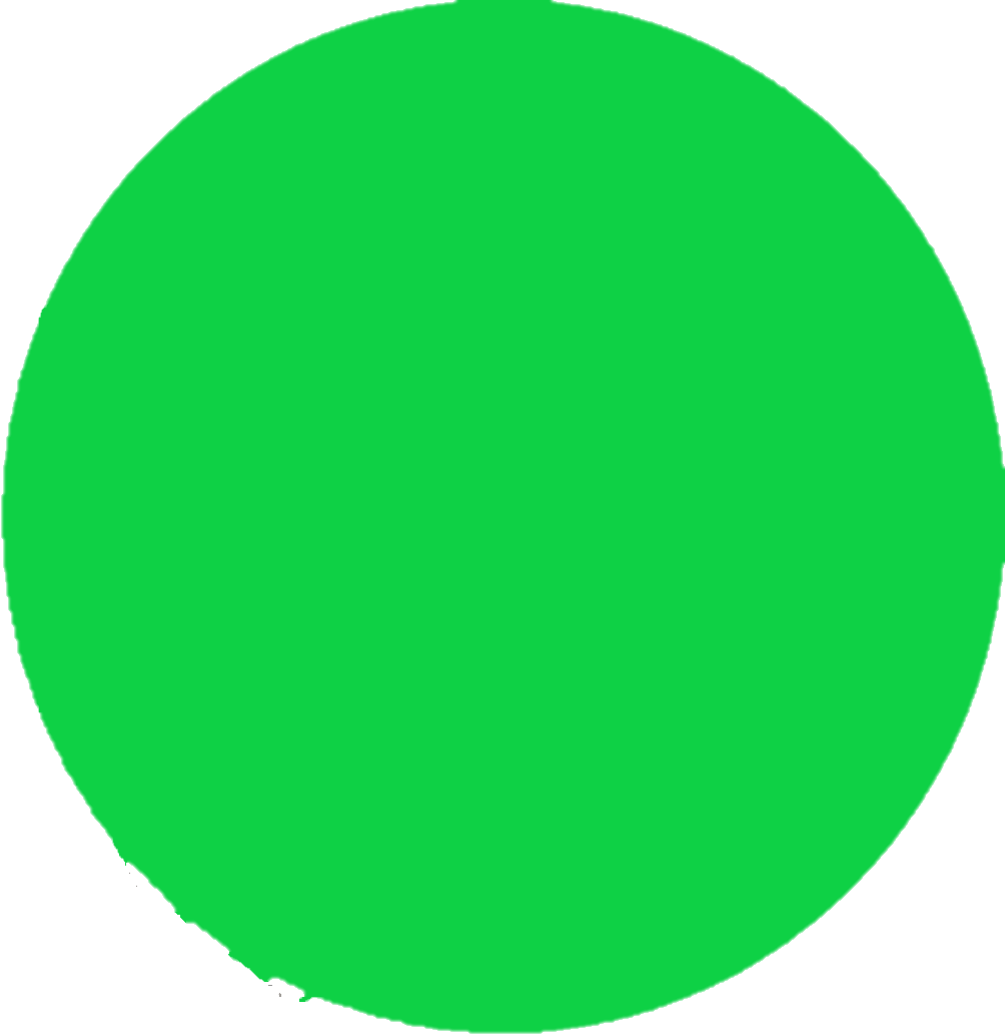 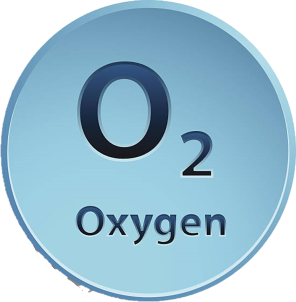 N2
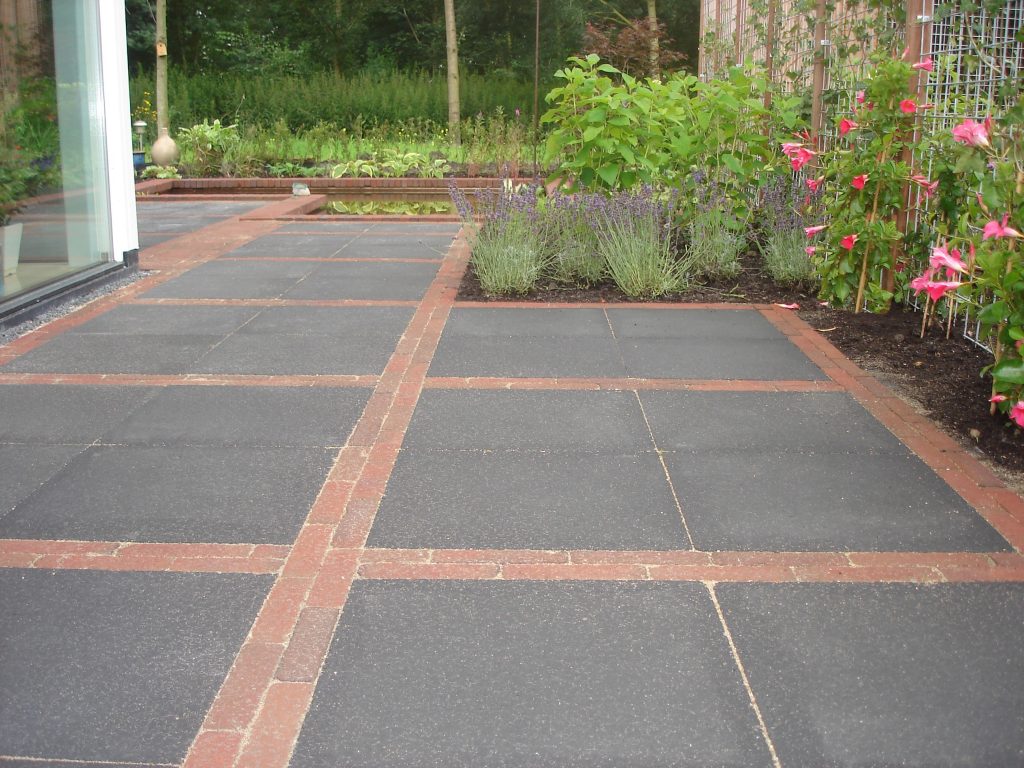 Nitrogen
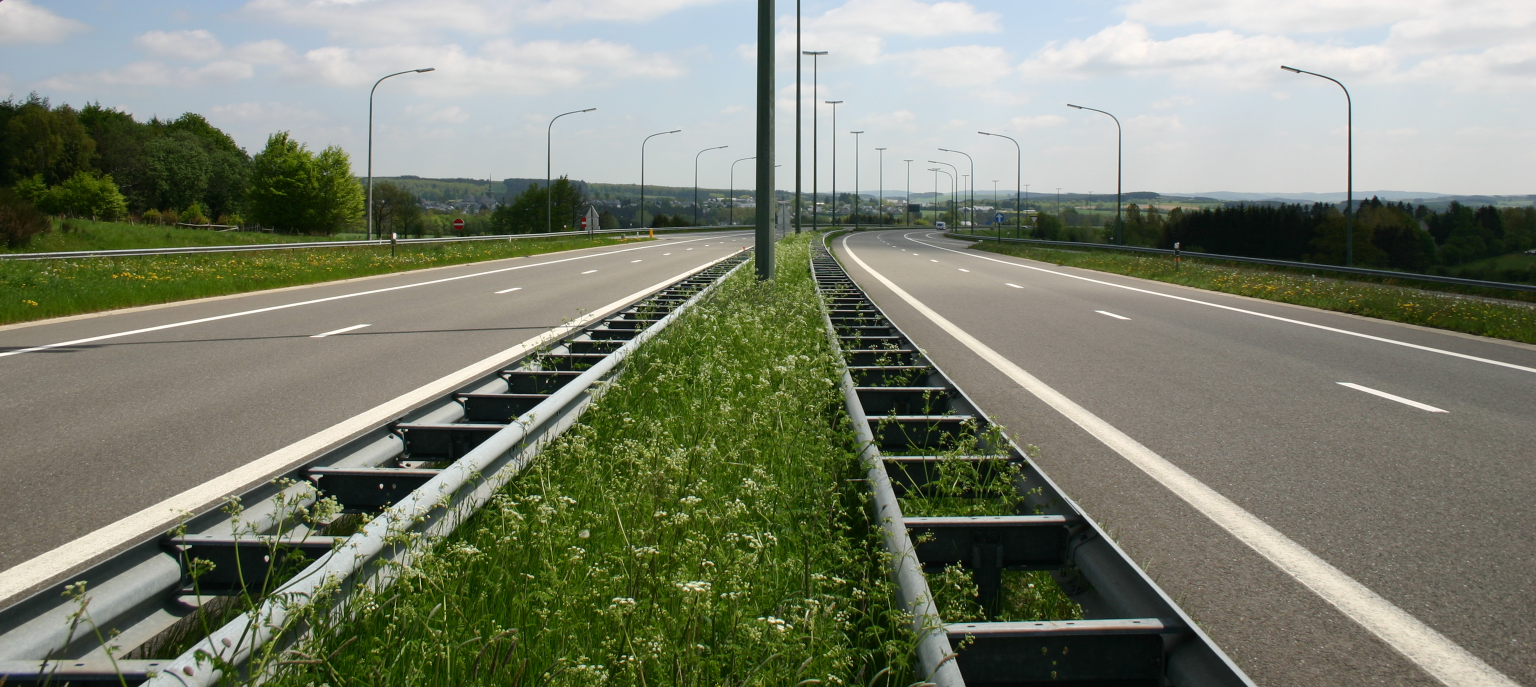 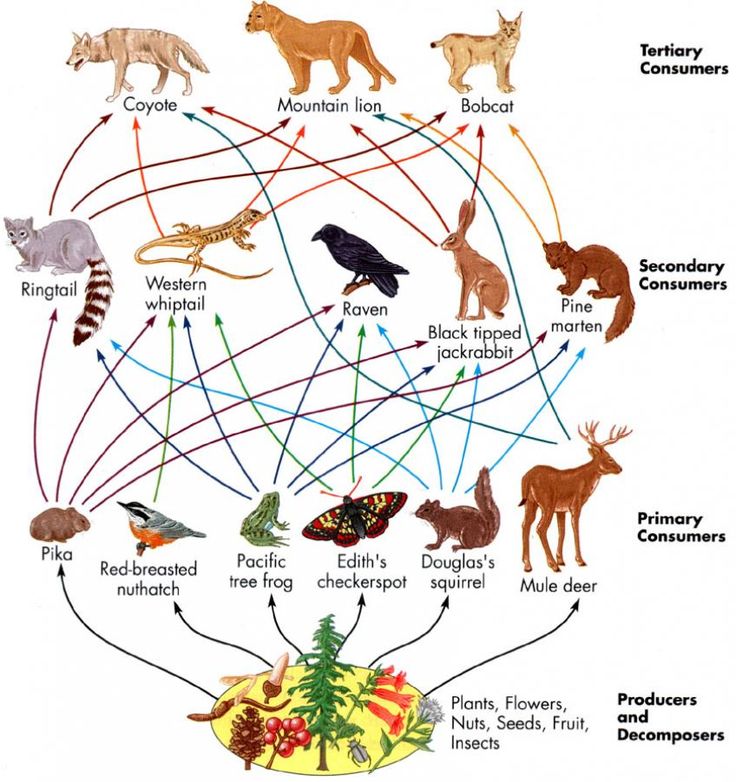 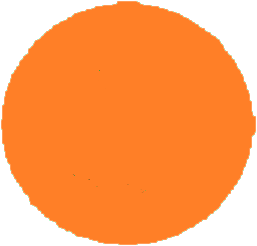 CO2
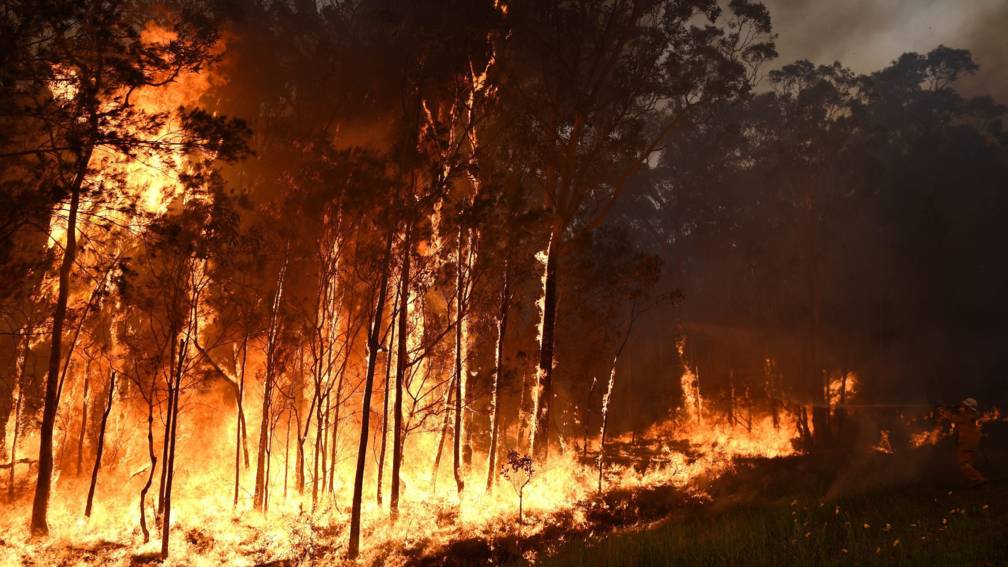 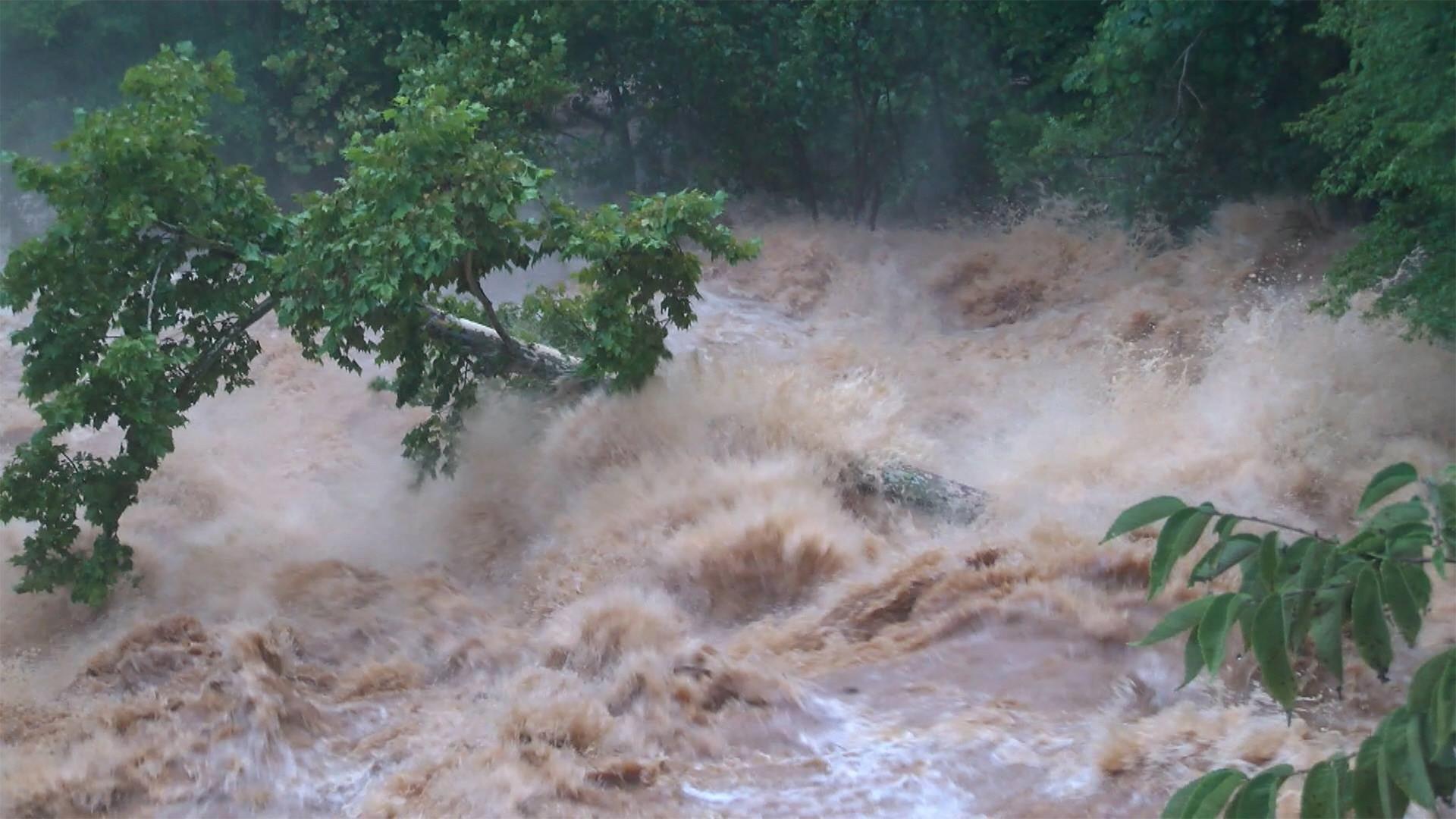 And much more…
Carbon dioxide
Bushfires
Floods
Exotic species
Humanity
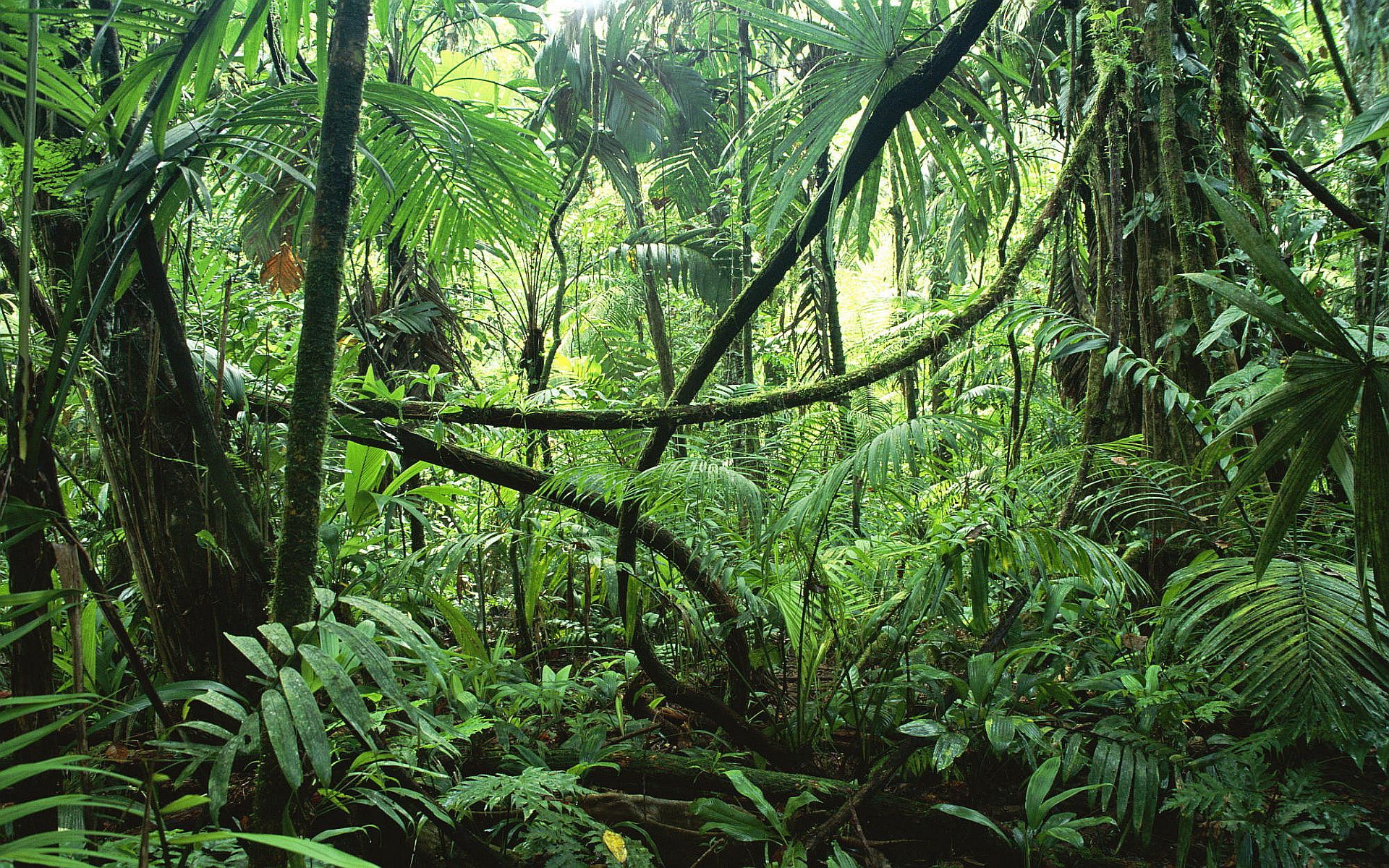 Ecosystems
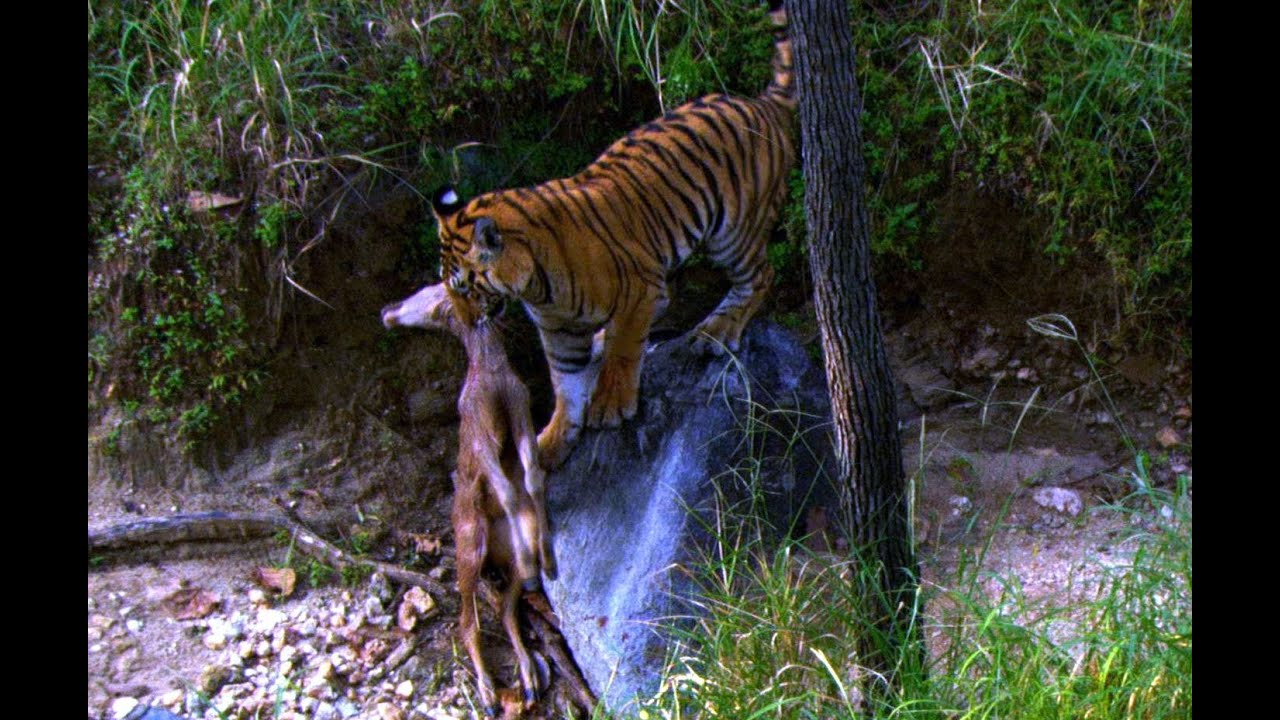 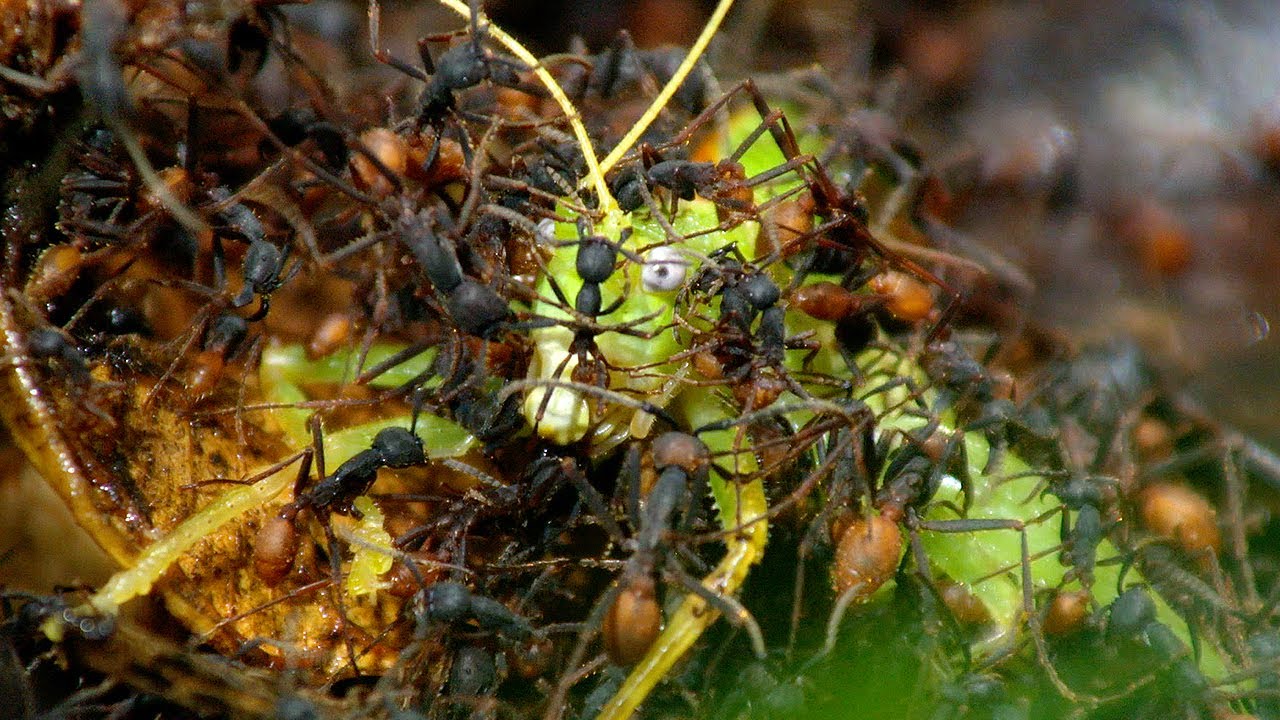 Ecosystems
Ecosystems
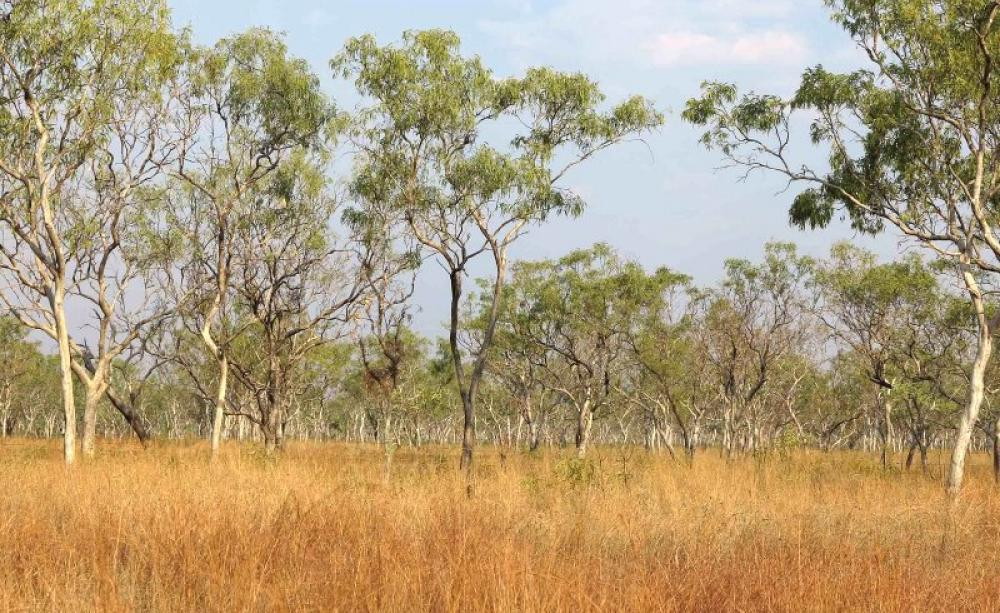 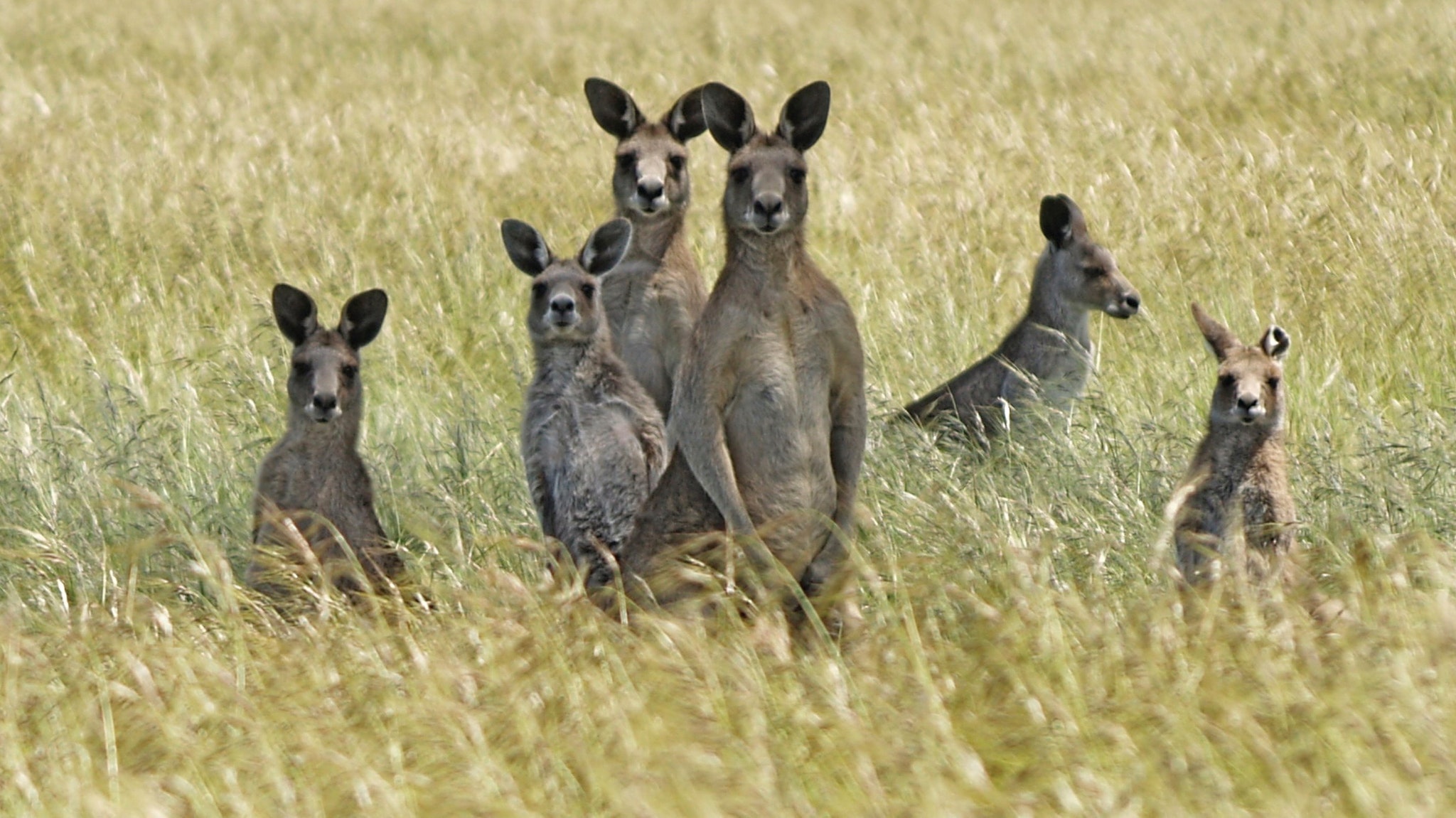 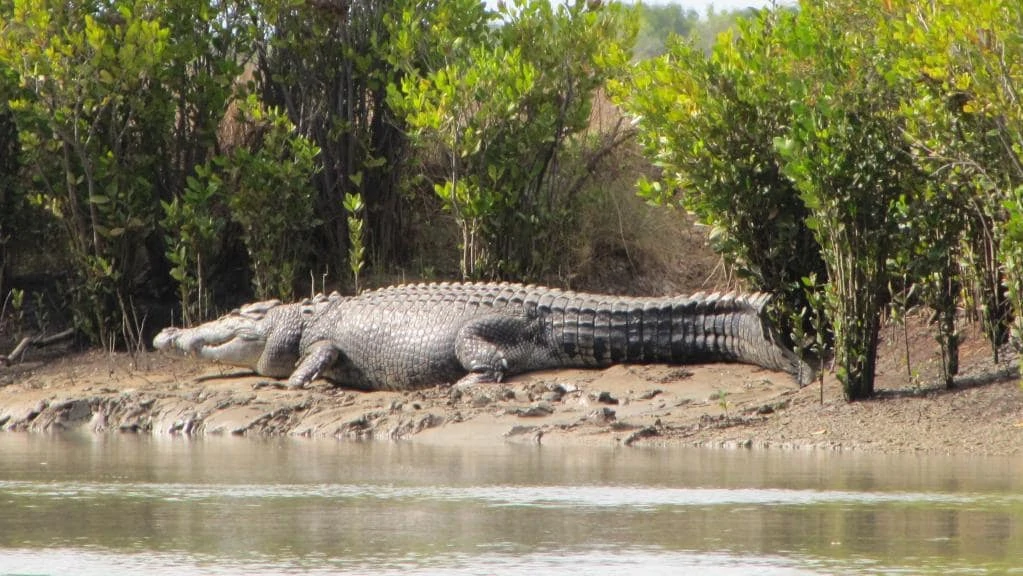 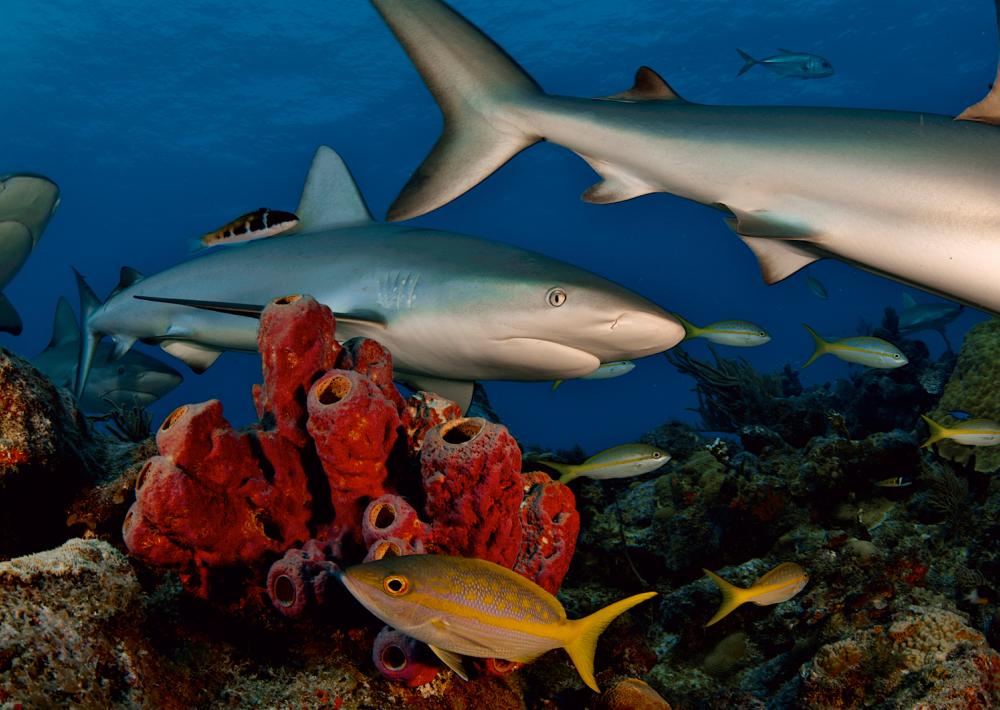 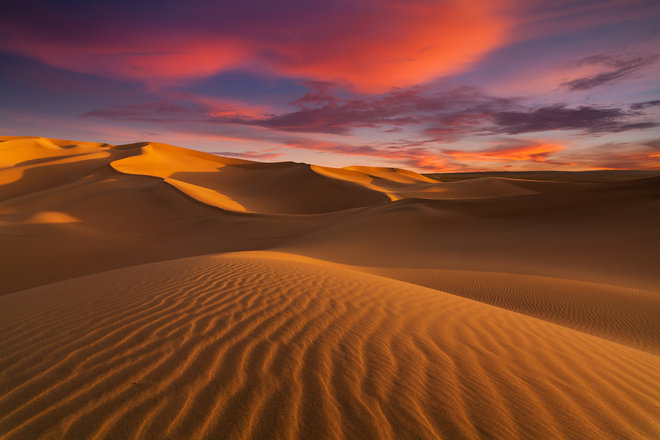 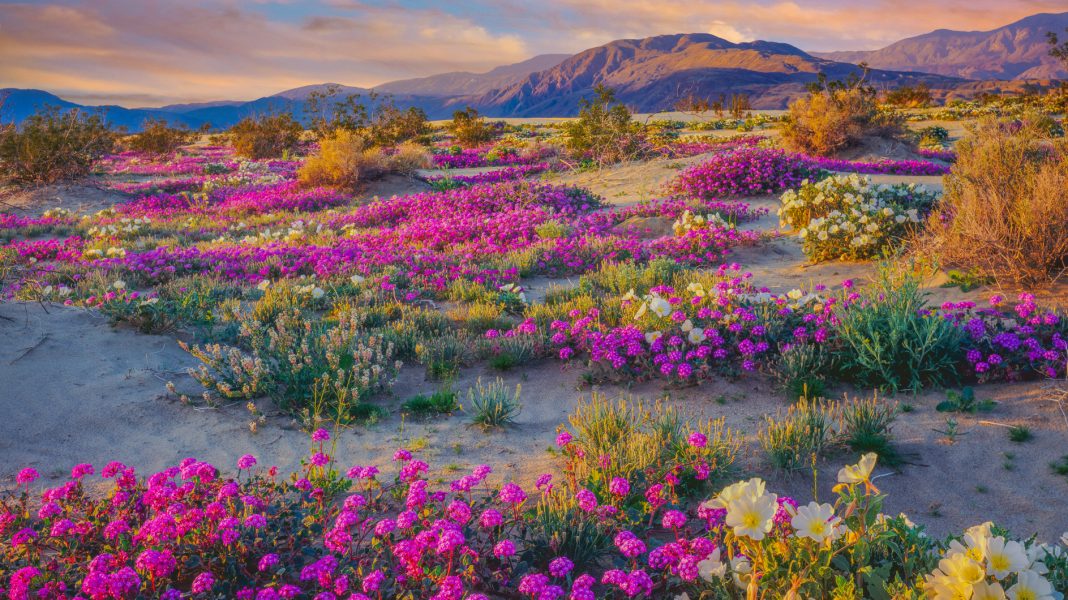 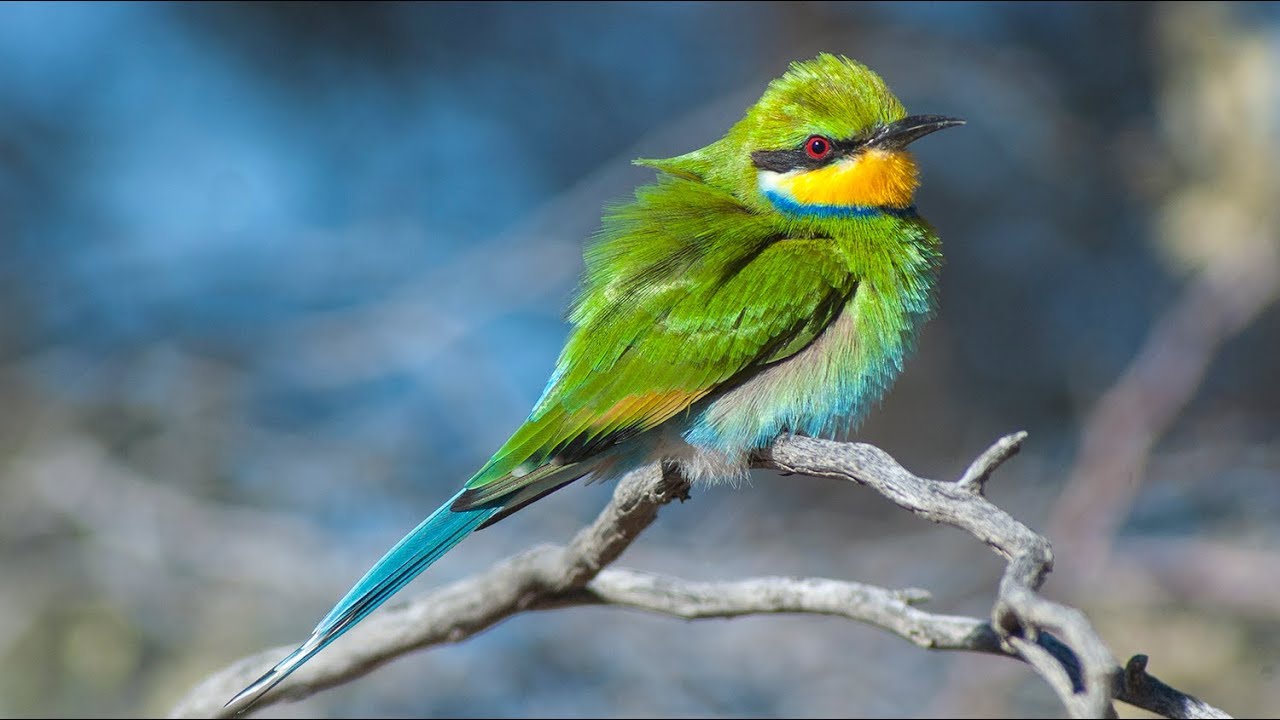 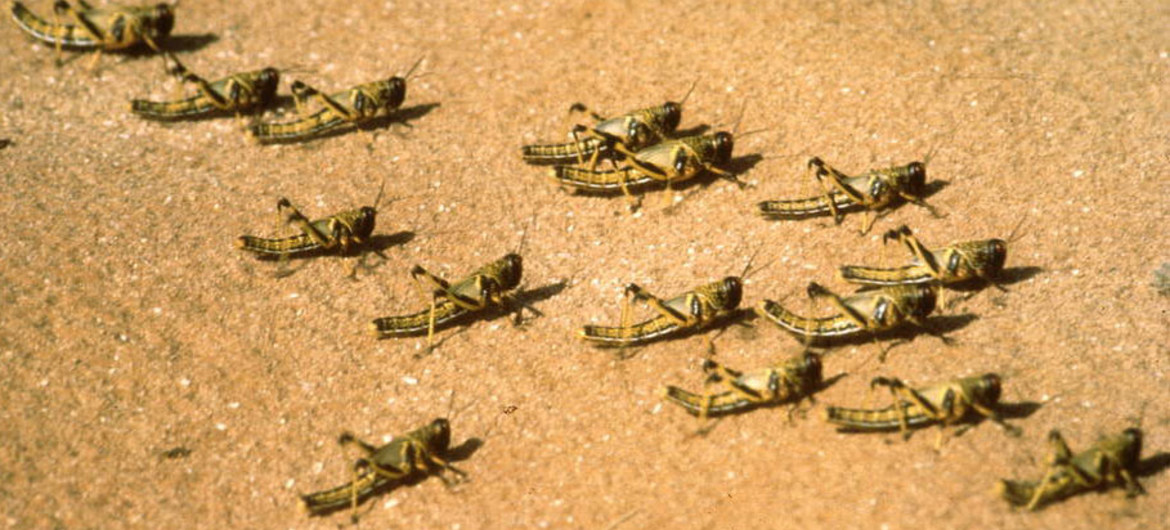 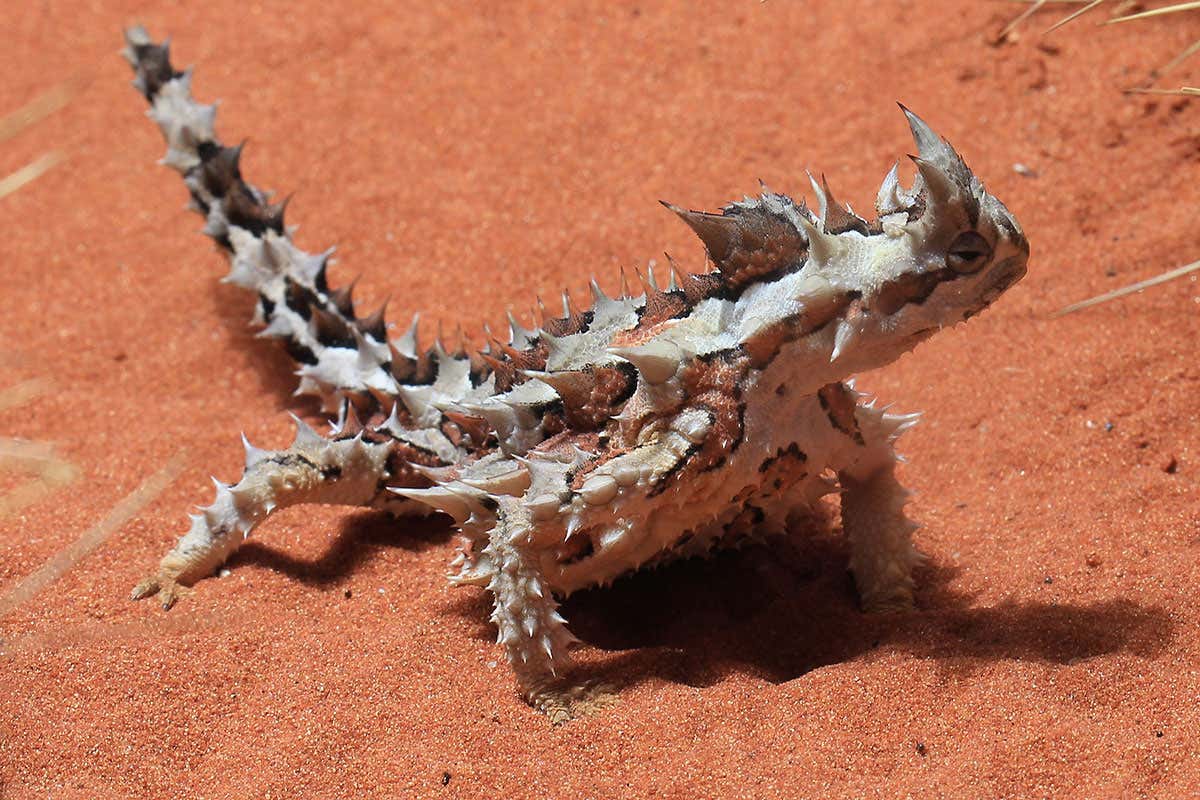 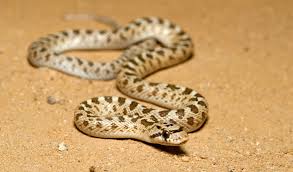 Ecosystems
https://www.youtube.com/watch?v=ysa5OBhXz-Q
Ecosystems
Assignment:

Build your own ecosystem!
Ecosystems
5 groups
Green A2-paper
Pictures of:
Predators (carnivores)
Prey (Herbivores)
Plants
Insects
Oxygen (O2)
Nitrogen (N2)
Carbon dioxide (CO2)
Rules: 
Green is the basis
Grey is rock
Blue is water
Min. 15  pictures of animals and plants per ecosystem!
Max. 25 pictures of animals and plants per ecosystem!
1 predator picture is 5 predators.
1 prey picture is 10 prey animals.
For bacteria, O2, N2 & CO2 one picture is enough.

Tip! Generally: more diverse means more stable!
Fun! Give your ecosystem a name!

Make a balanced ecosystem!
Schedule:
Before lunchbreak:    The making of your ecosystem
After Lunchbreak:   - Finish Ecosystem & Prepare presentation
				- Next assignment!
Ecosystems
Next assignment:

Disasters!
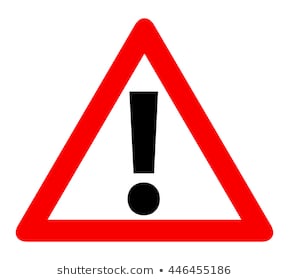 Pay close attention:
Each group will explain the effects of several disasters on their ecosystem!
Ecosystems
Disaster 1
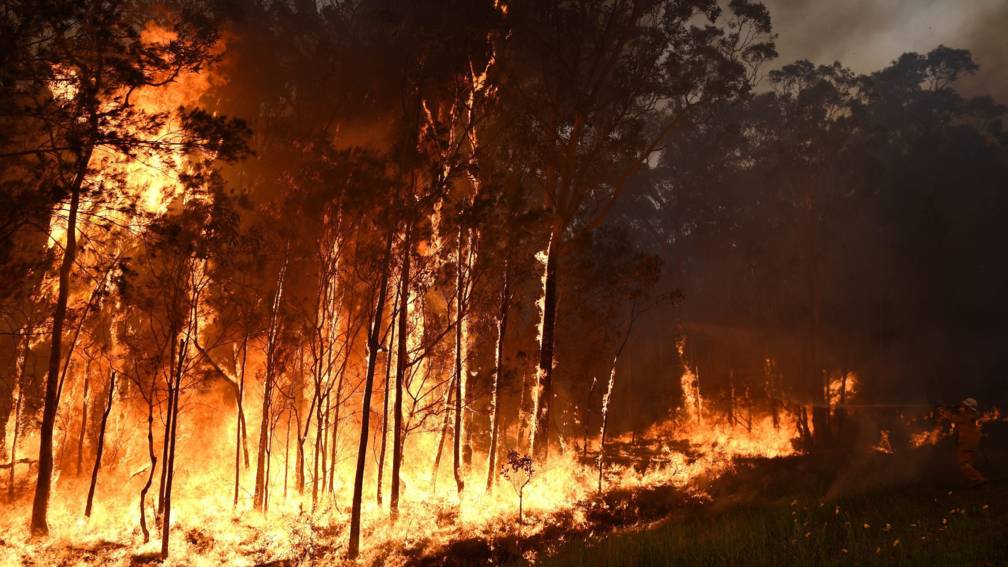 Ecosystems
Disaster 2
Virus that kills all the prey animals (herbivores)
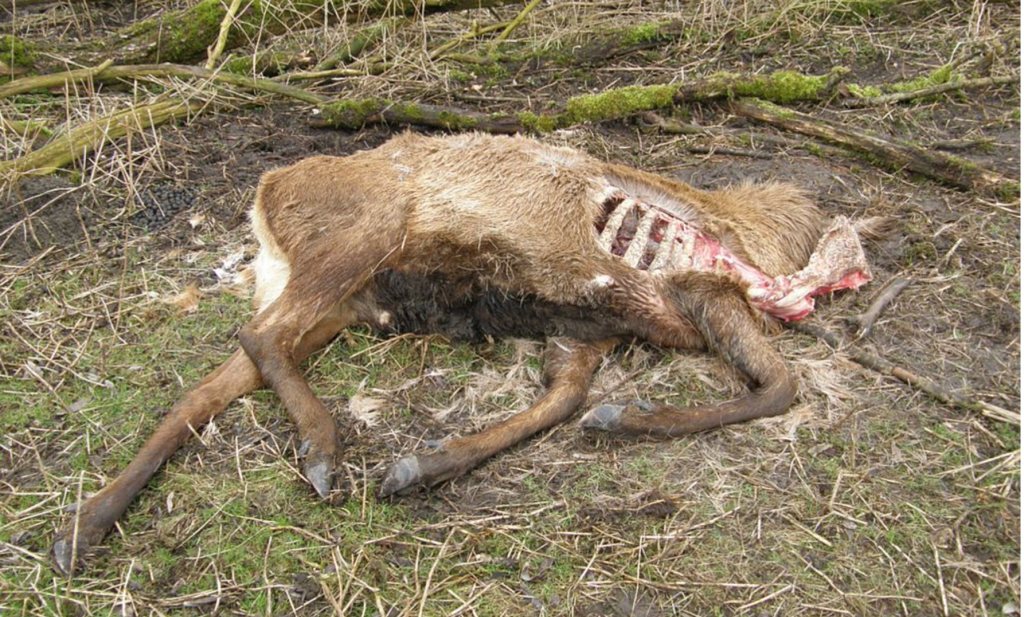 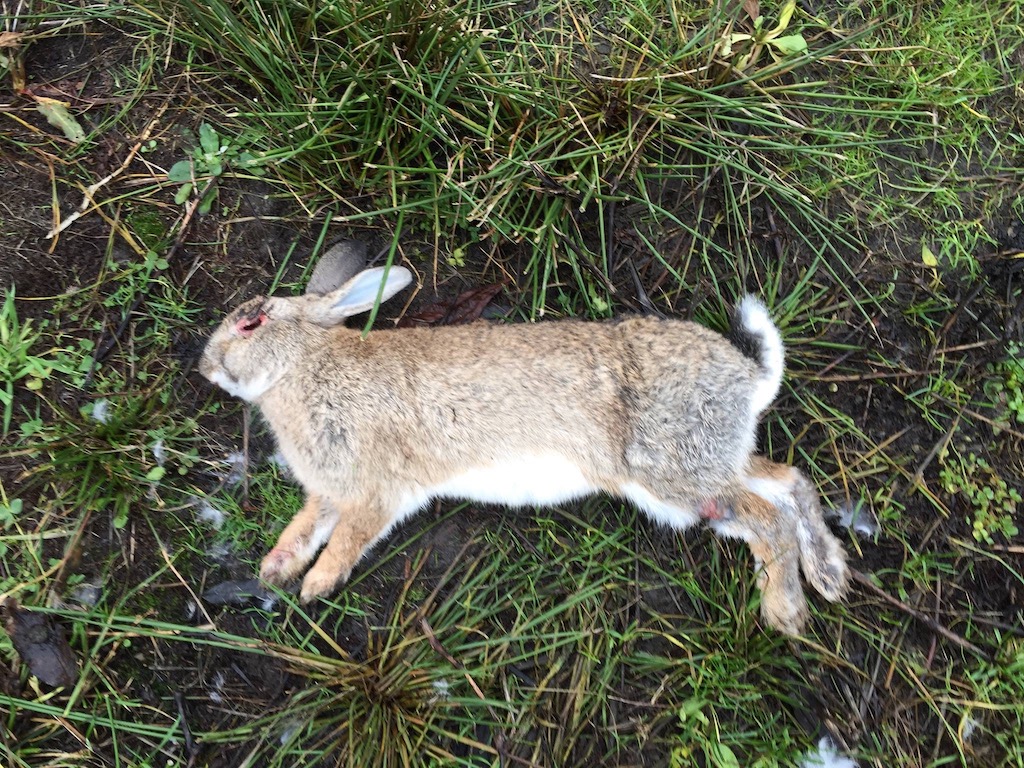 Ecosystems
Disaster 3
A road through the middle of your ecosystem
- Animals cannot cross this road!
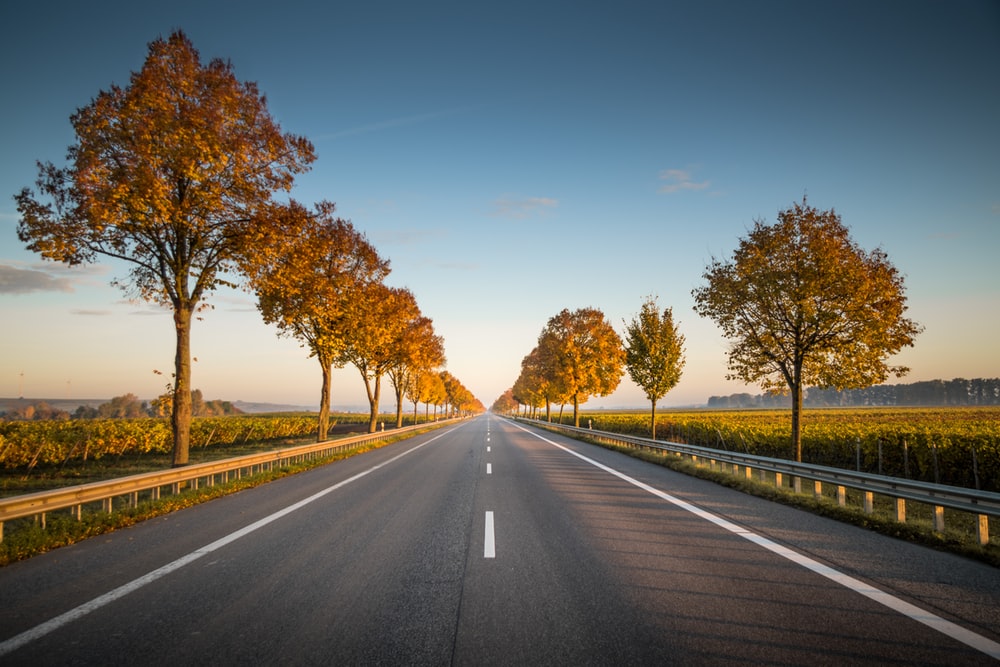 Your ecosystem:
Road
Ecosystems
Disaster 4
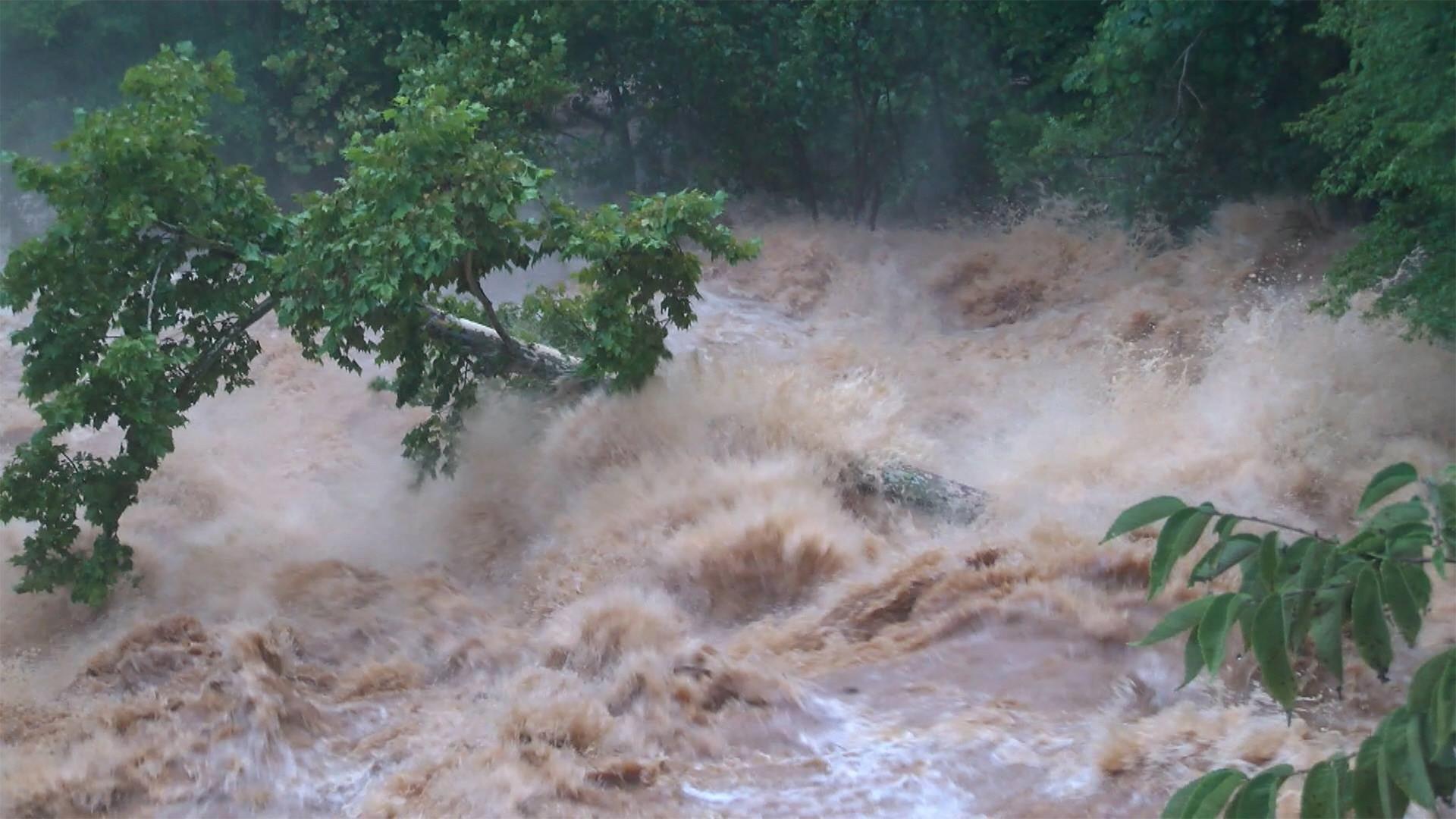 Ecosystems
Disaster 5
Nitrification:
Nitrogen levels increase dramatically!
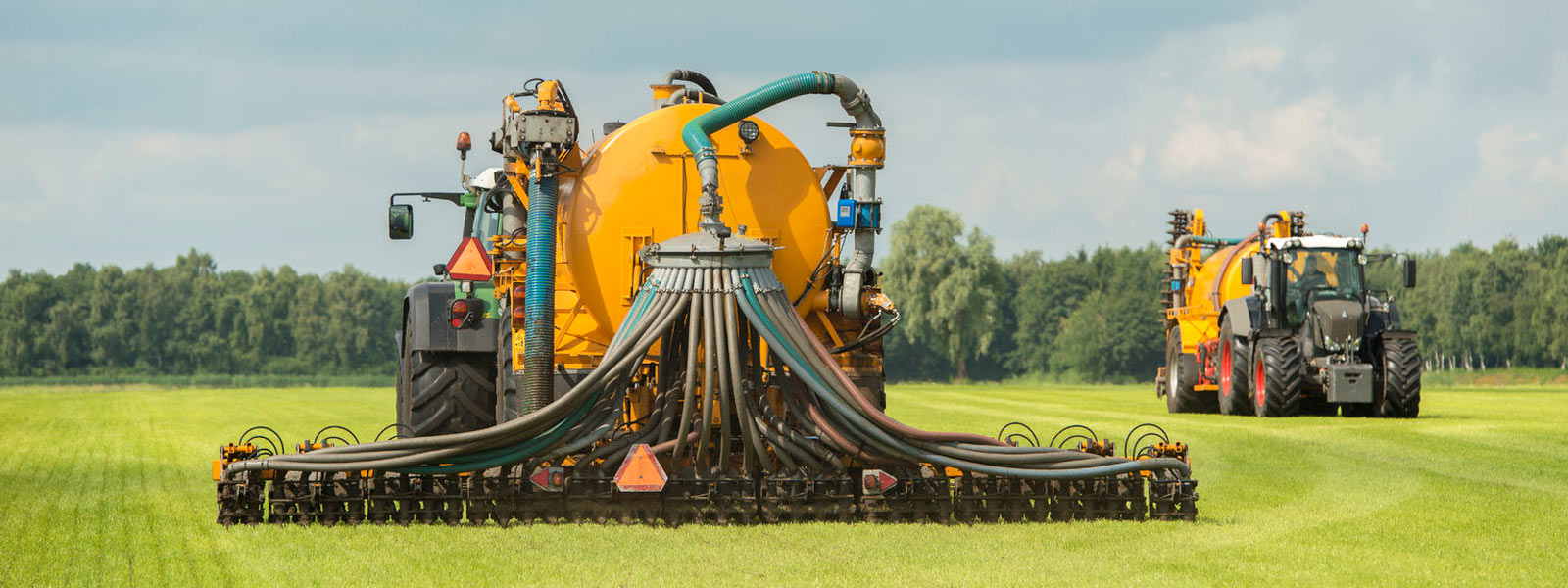 Ecosystems
Disaster 6
Add one species of animals that will disturb your ecosystem
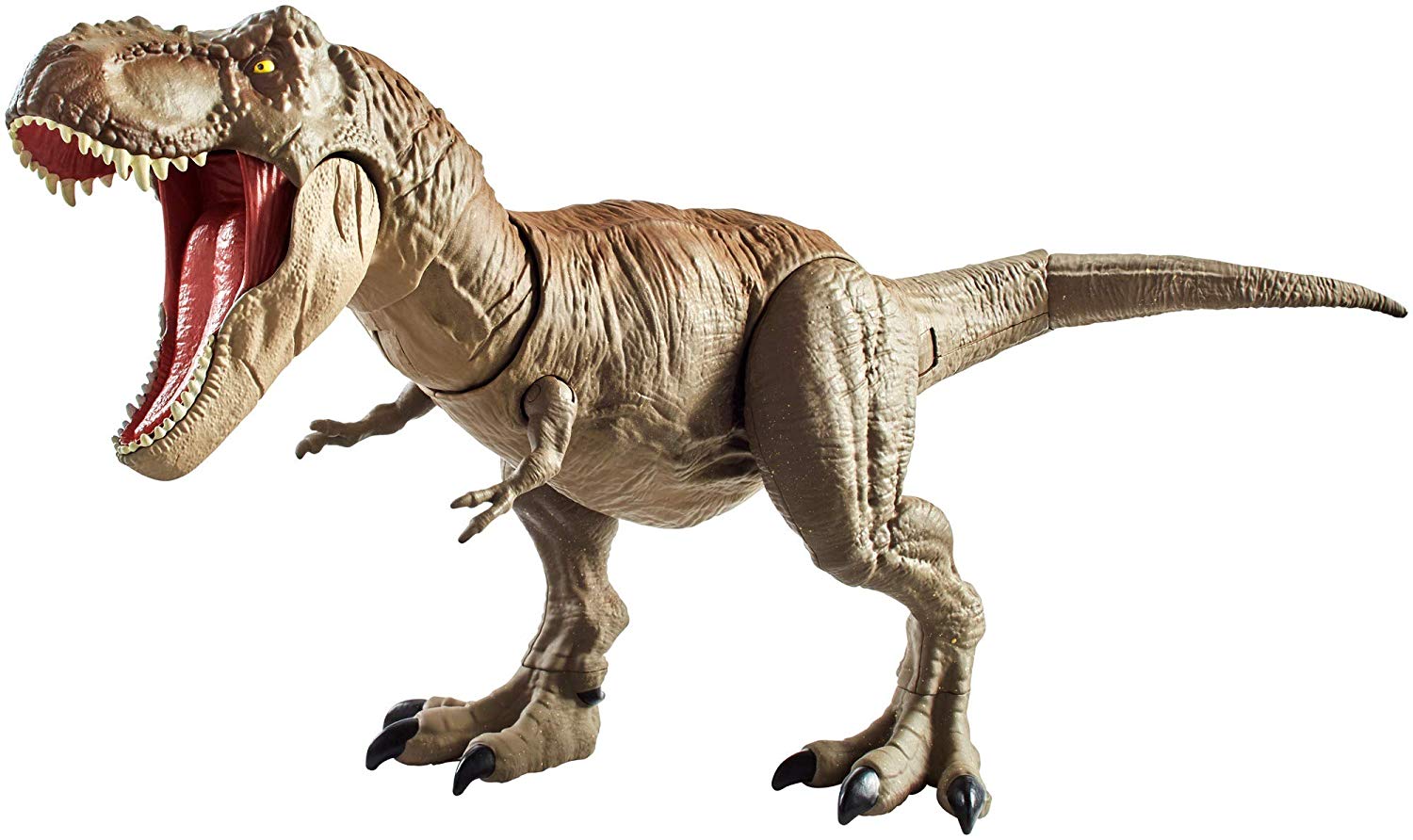 Ecosystems
Disaster 7
A city will be build in the right upper corner of your ecosystem
Your ecosystem:
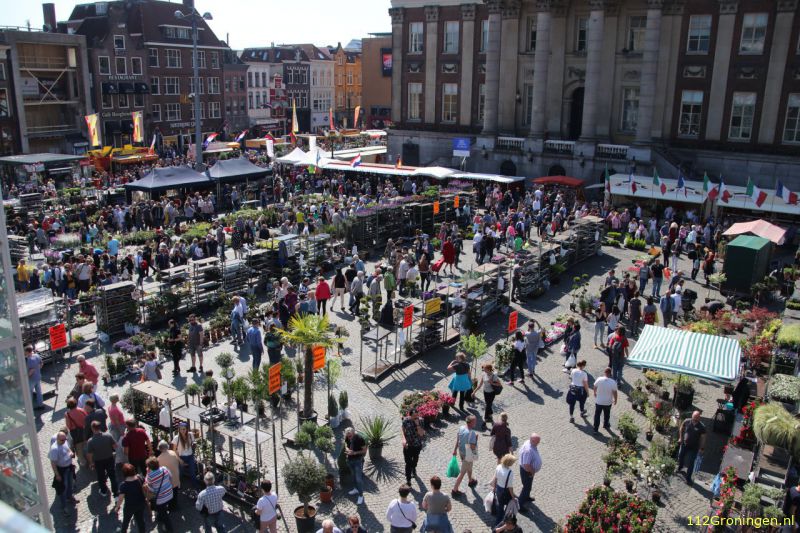 City
Ecosystems
Conclusion:
It is important to learn about these ecosystems, because these systems make the world we live in.
We influence these systems
But it influences us as well in our daily lives.
(Food, energy, pets, safety)


What needs to be done is the opposite of the disasters we looked at
Connect ecosystems
Avoid nitrification, which leads to higher nitrogen levels.
Don’t add exotic species
Green energy
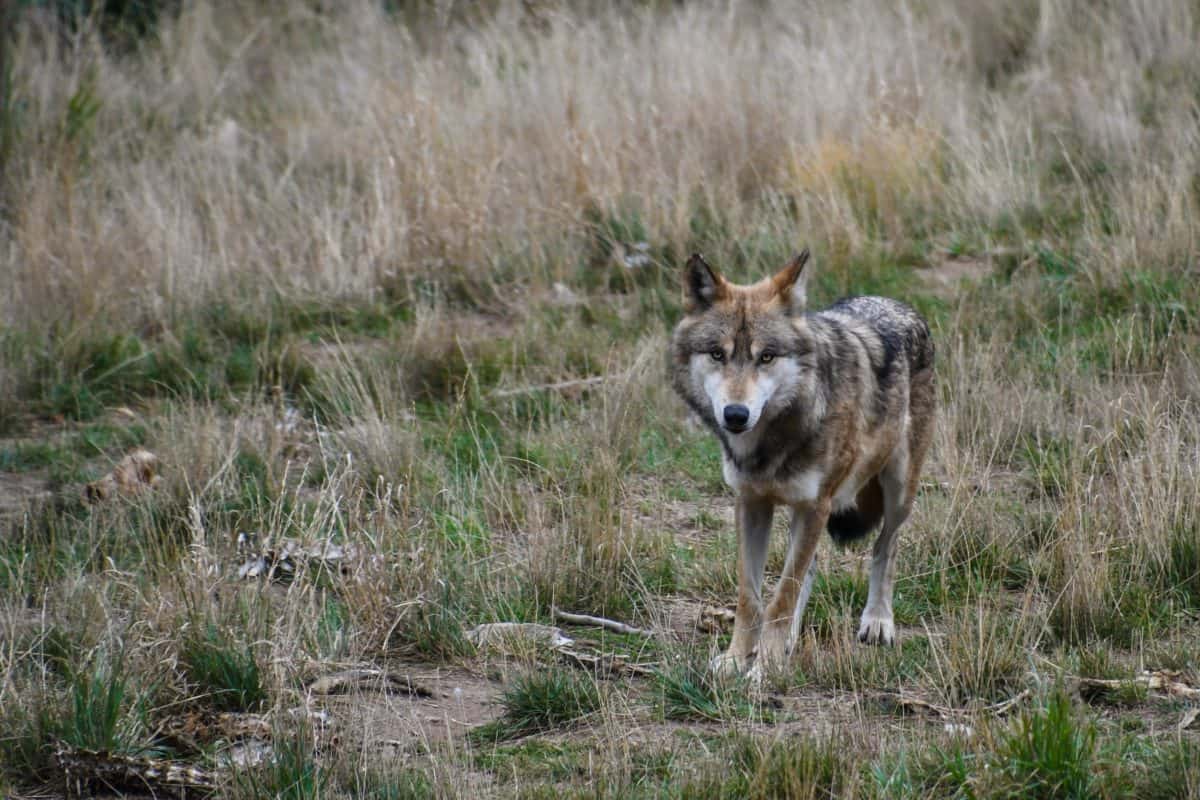